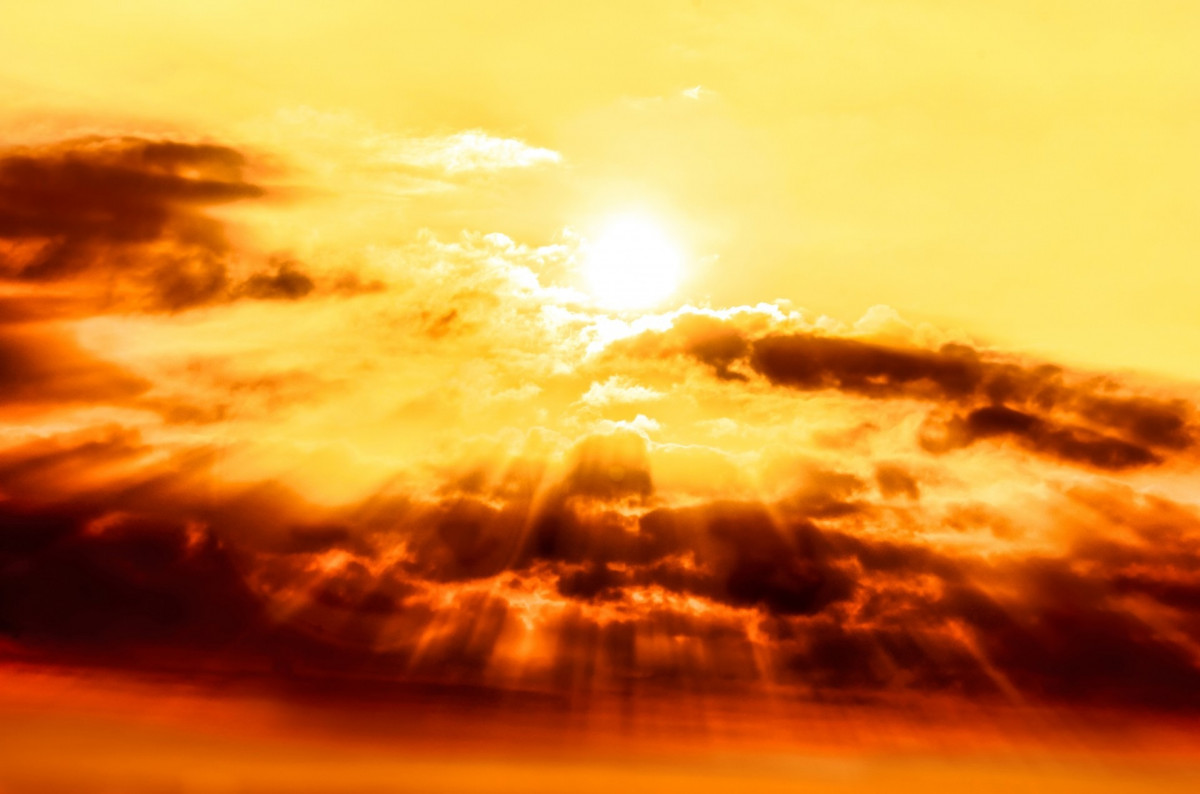 The Everlasting Gospel Part III
The Hope of Glory
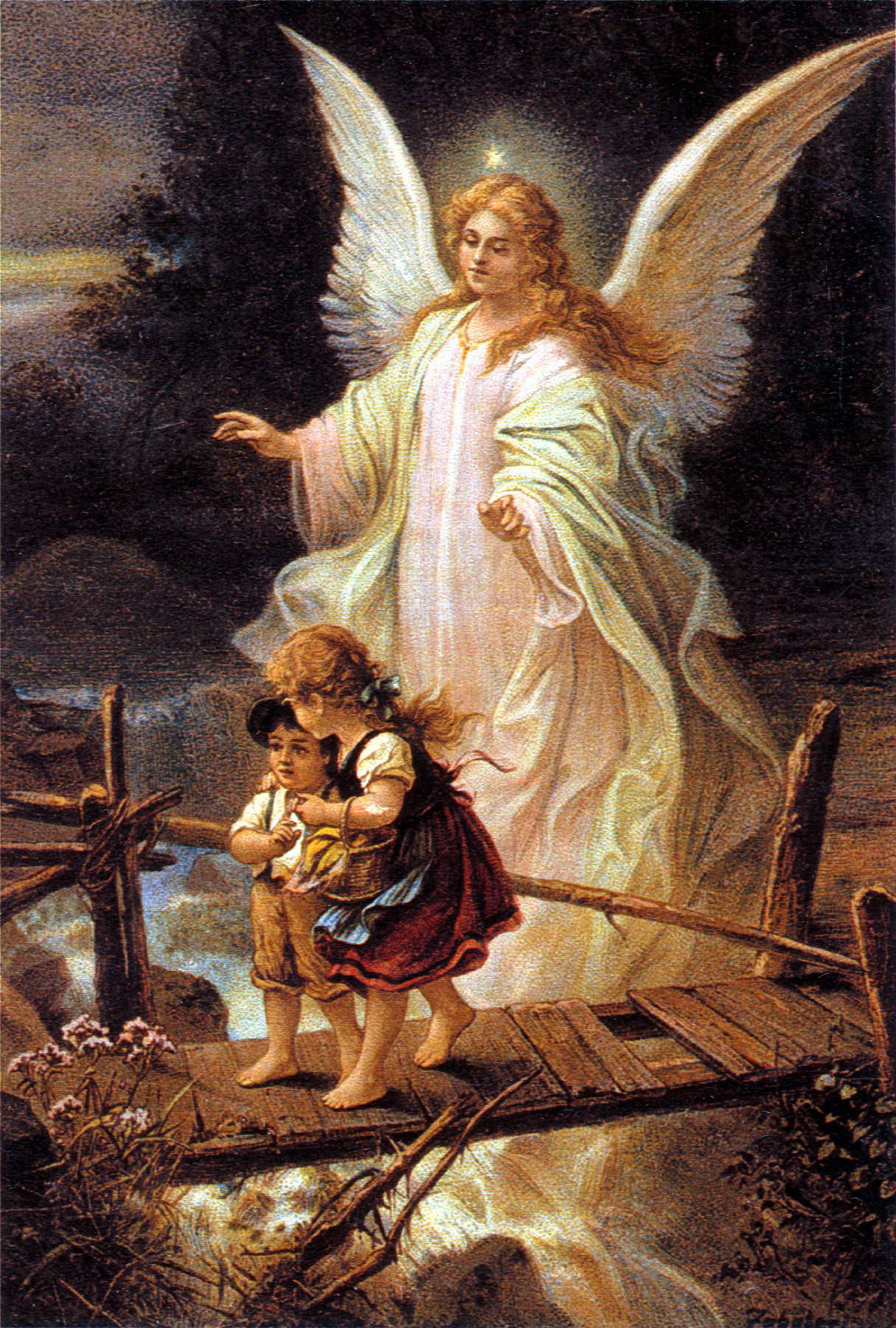 Are they not all ministering spirits, sent forth to minister for them who shall be heirs of salvation
Heb. 1:14
This Photo by Unknown author is licensed under CC BY-SA.
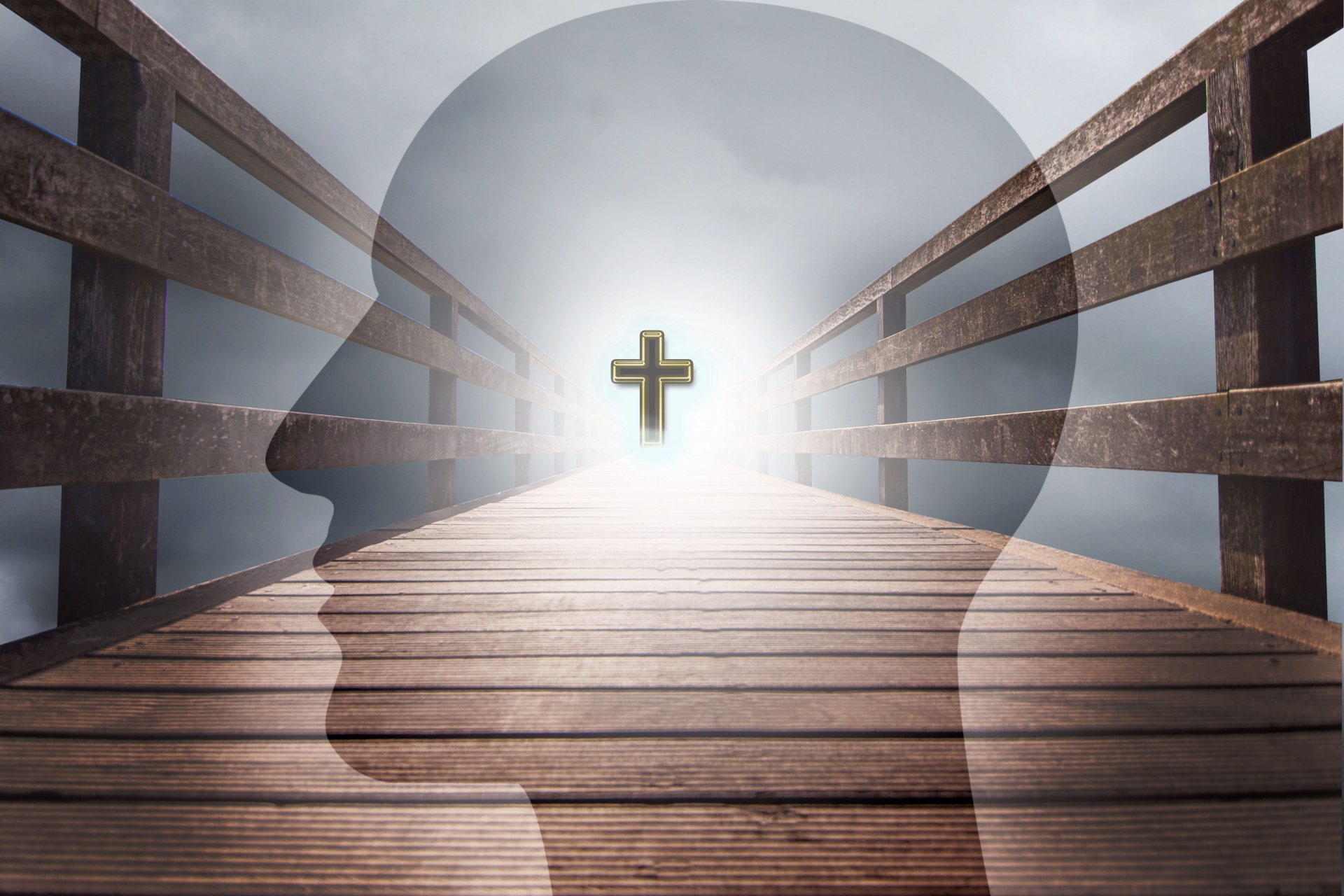 Review
Therefore being justified by faith[fulness of Christ], we have peace with God through our Lord Jesus Christ: By whom also we have access by faith into this grace wherein we stand, and rejoice in hope of the glory of God. 
Rom 5:1,2
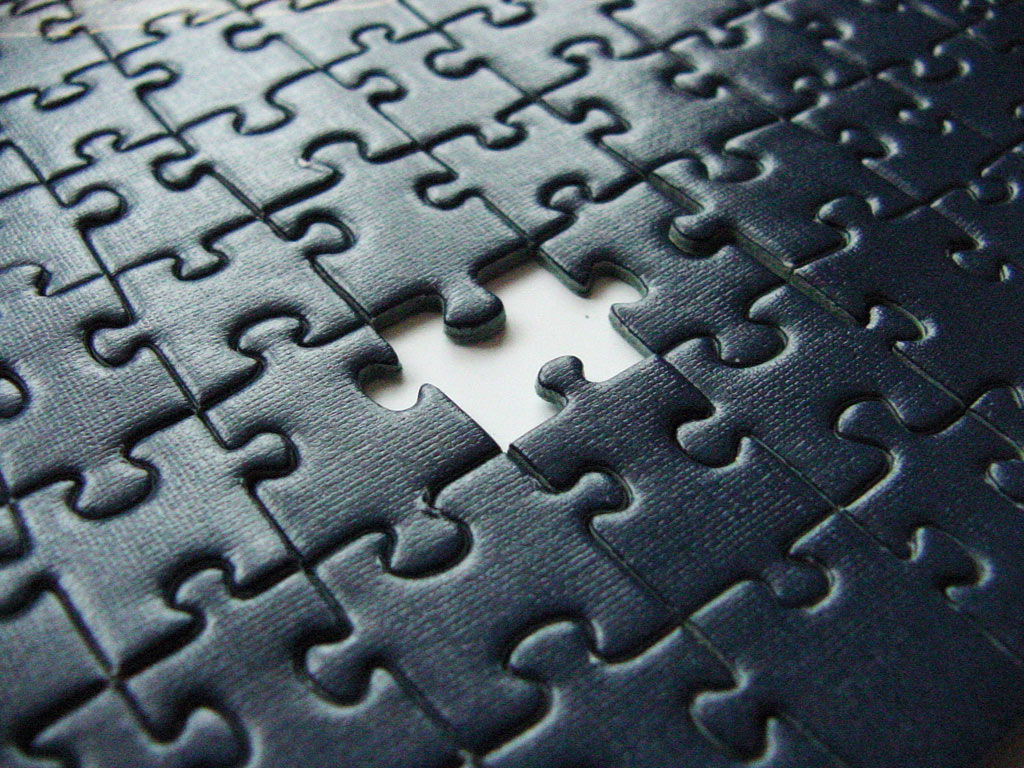 The Dangers of an incomplete presentation of the Gospel
1: Presumption of peace: 
“And she shall bring forth a son, and thou shalt call his name JESUS: for he shall save his people from their sins.” Matt 1:21
This Photo by Unknown author is licensed under CC BY-SA-NC.
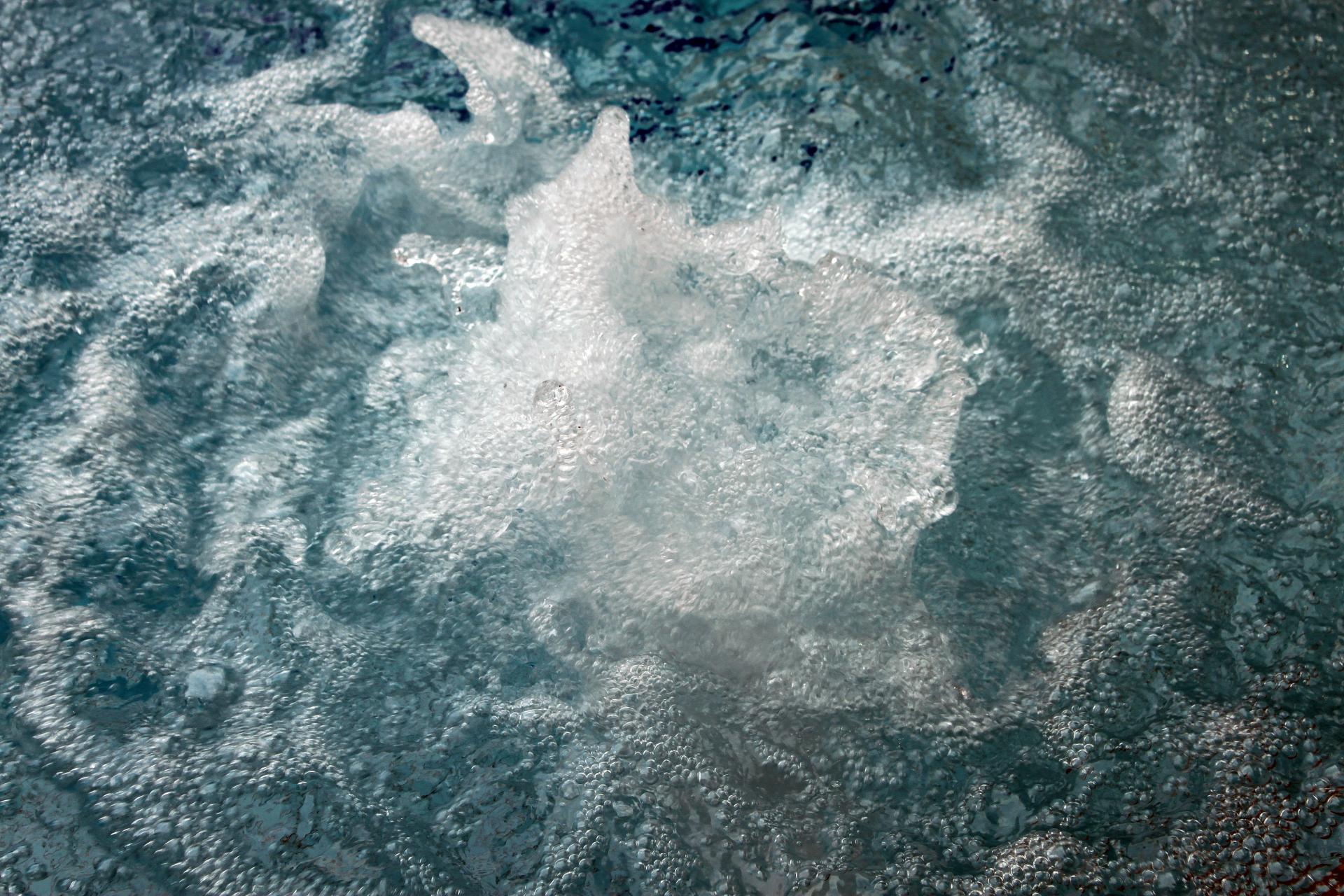 2: If we ignore, or forget the spring of the Gospel, which is “Amnesty”, we will be trying to make peace with God ourselves, that can't end well... 
“For they being ignorant of God's righteousness, and going about to establish their own righteousness, have not submitted themselves unto the righteousness of God. “Rom 10:3
On The Other Hand...
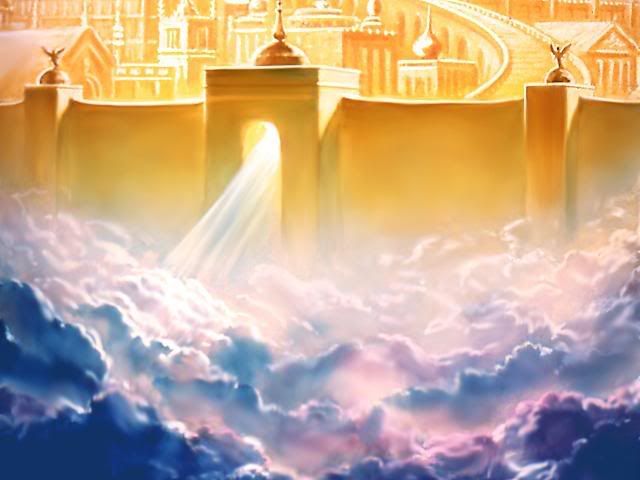 How do We Get “There” From Here?
Speaking of the New Jerusalem, the Angel said: “And there shall in no wise enter into it any thing that defileth, neither whatsoever worketh abomination, or maketh a lie: but they which are written in the Lamb's book of life.” Rev 21:27
This Photo by Unknown author is licensed under CC BY-SA.
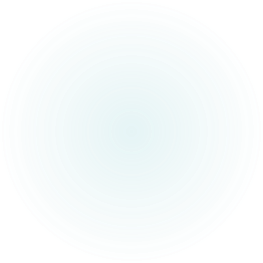 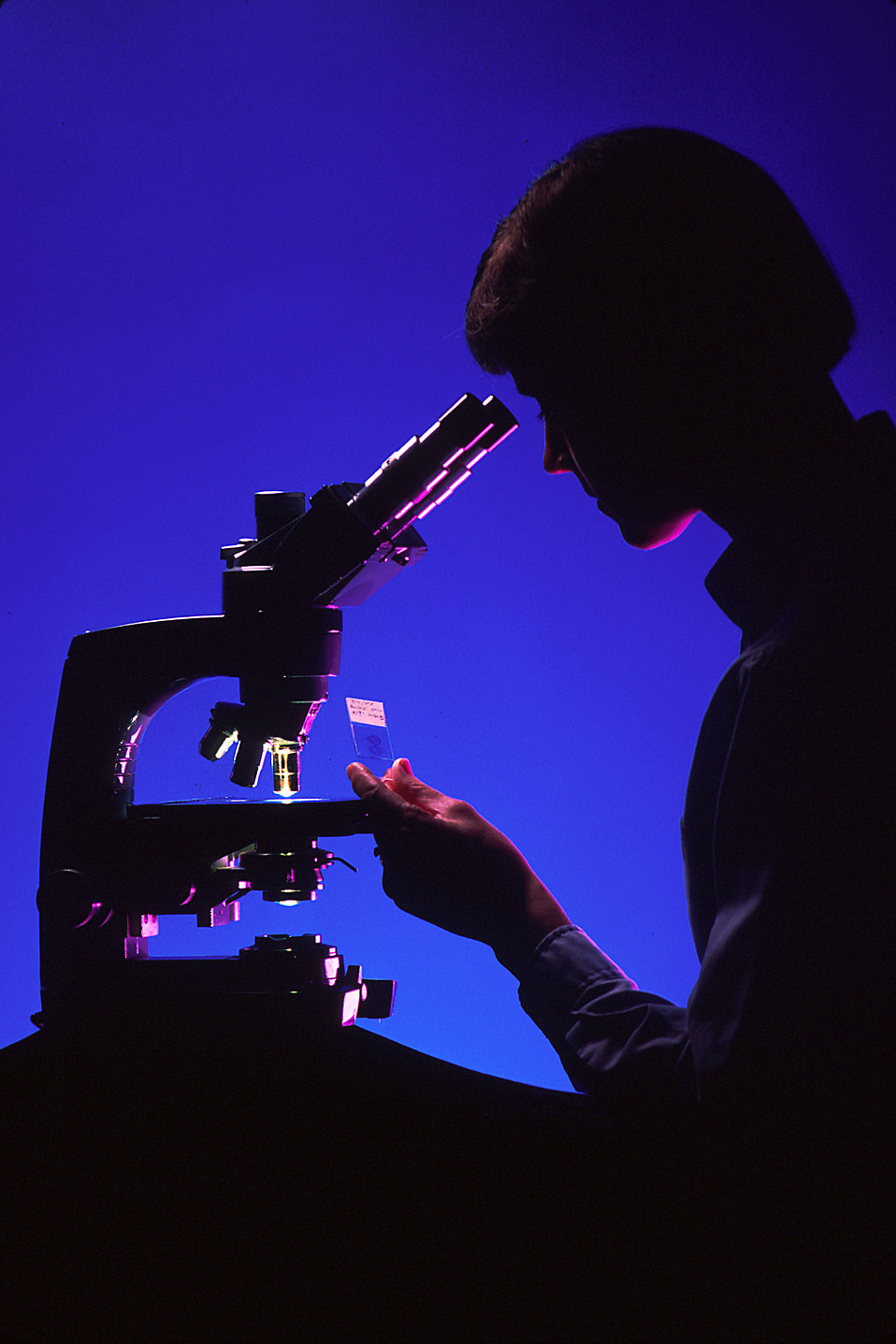 Do you find yourself figured there? Are you actually fit to enter that city?
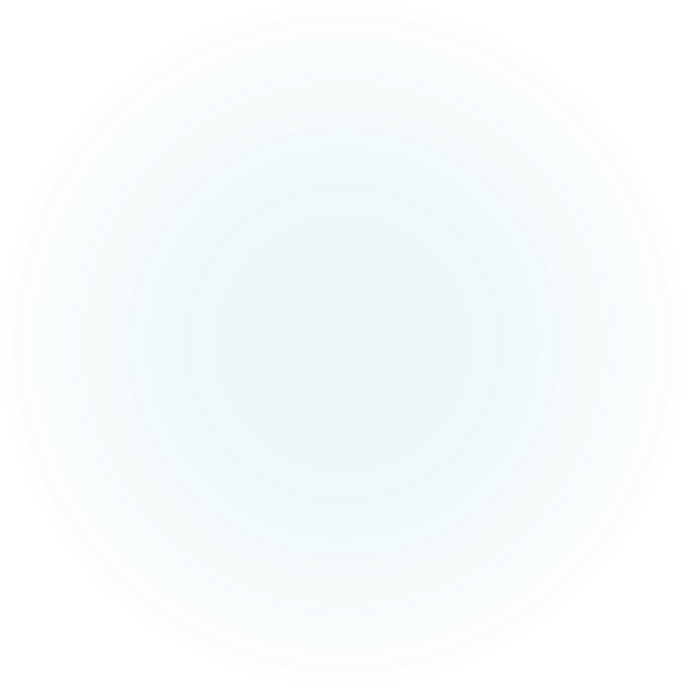 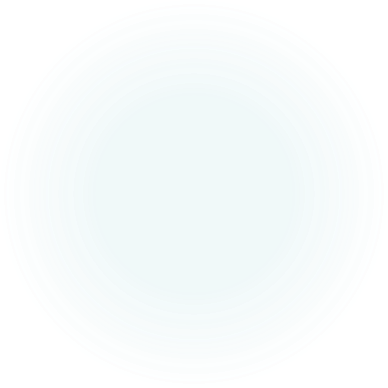 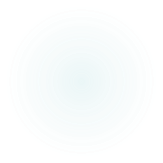 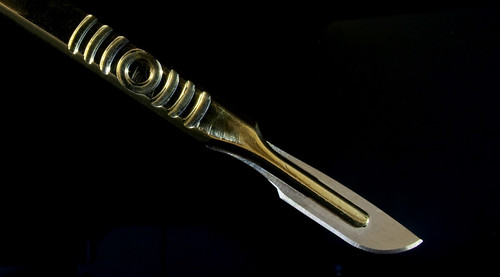 For the word of God is quick, and powerful, and sharper than any twoedged sword, piercing even to the dividing asunder of soul and spirit, and of the joints and marrow, and is a discerner of the thoughts and intents of the heart. Neither is there any creature that is not manifest in his sight: but all things are naked and opened unto the eyes of him with whom we have to do.
Hebrews 4:12,13
This Photo by Unknown author is licensed under CC BY-SA-NC.
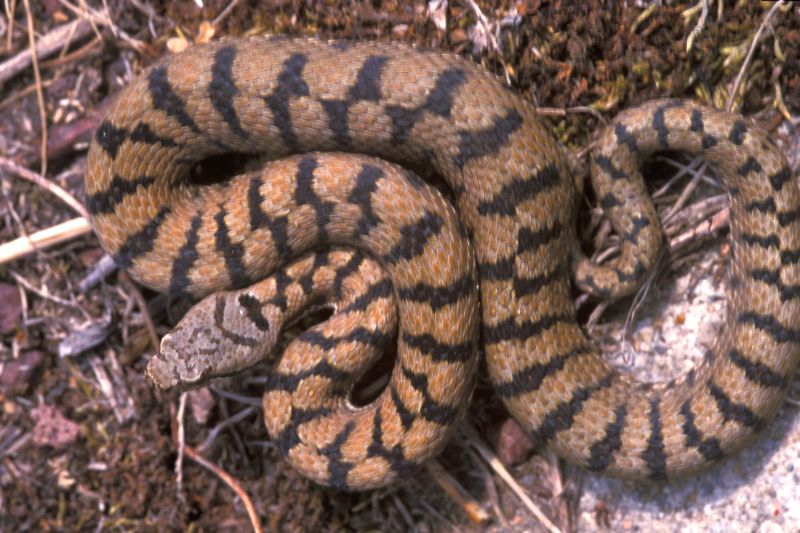 Romans says of all mankind, at the present that; “Their throat is an open sepulchre; with their tongues they have used deceit; the poison of asps is under their lips:”
Rom 3:13
This Photo by Unknown author is licensed under CC BY.
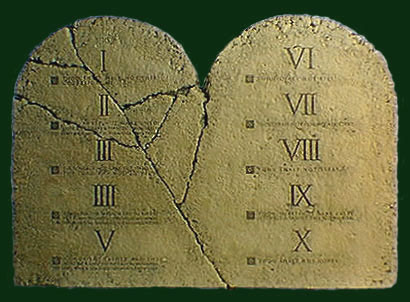 “For ALL have sinned and come short of the Glory of God.
Rom 3:23
This Photo by Unknown author is licensed under CC BY.
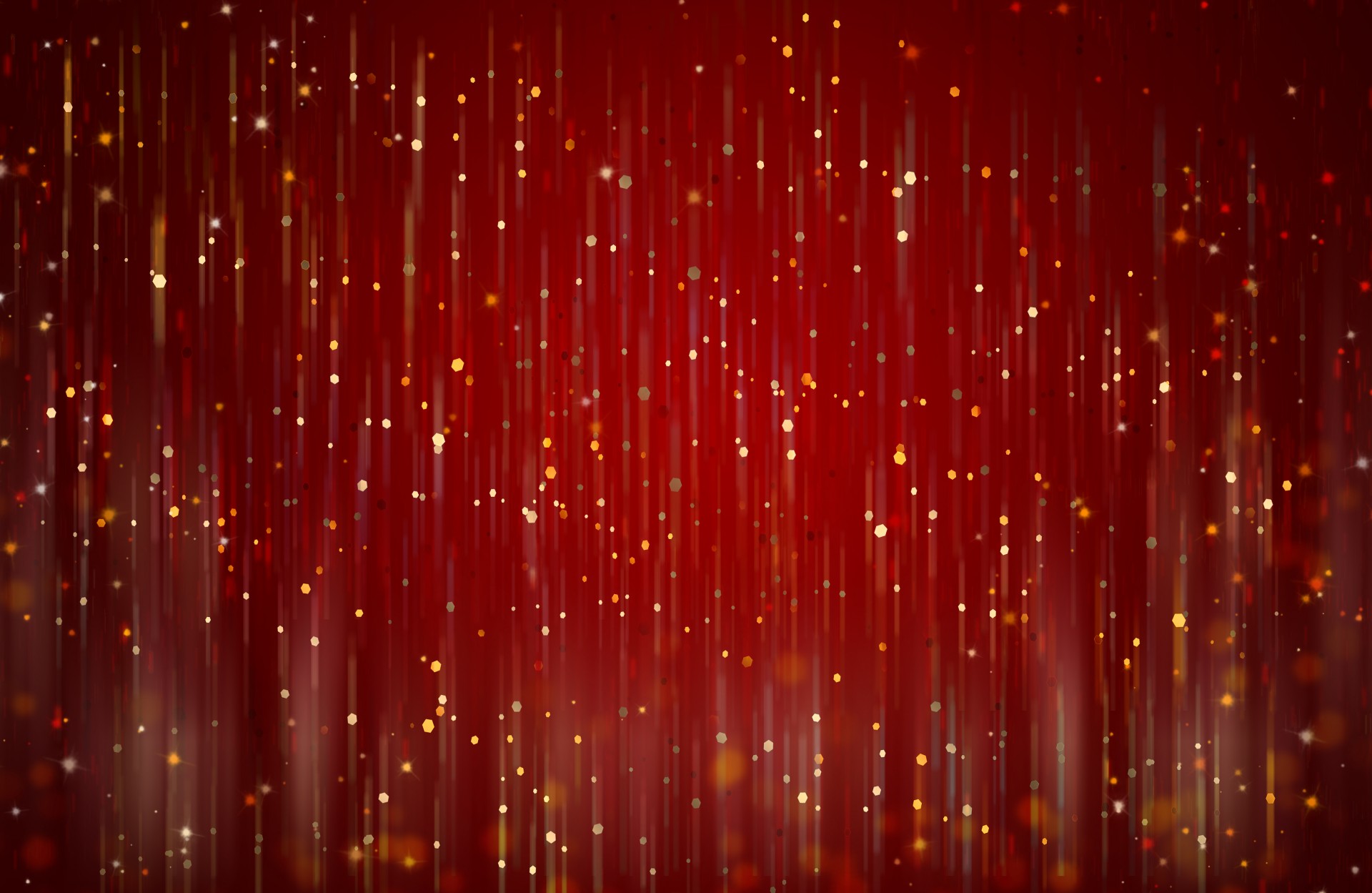 Even The Justified Still Fall Short!
But if, while we seek to be justified by Christ, we ourselves also are found sinners, is therefore Christ the minister of sin? God forbid. For if I build again the things which I destroyed, [Righteousness by Law keeping] I make myself a transgressor. For I through the law am dead to the law, that I might live unto God 
Gal 2:17,18
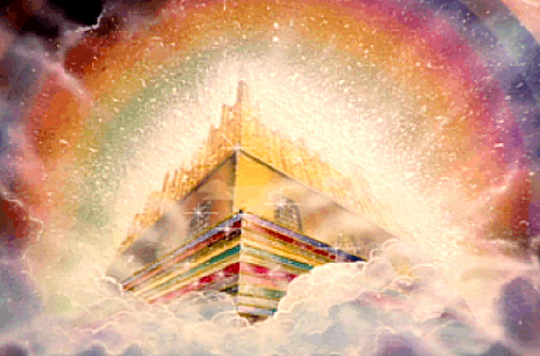 Question:
How are we to enter into that city where nothing sinful will ever enter in, when we still possess our sinful nature we inherited from Adam?
This Photo by Unknown author is licensed under CC BY-NC-ND.
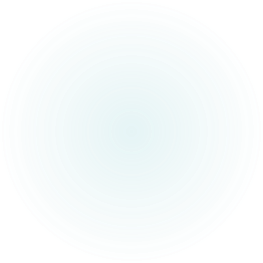 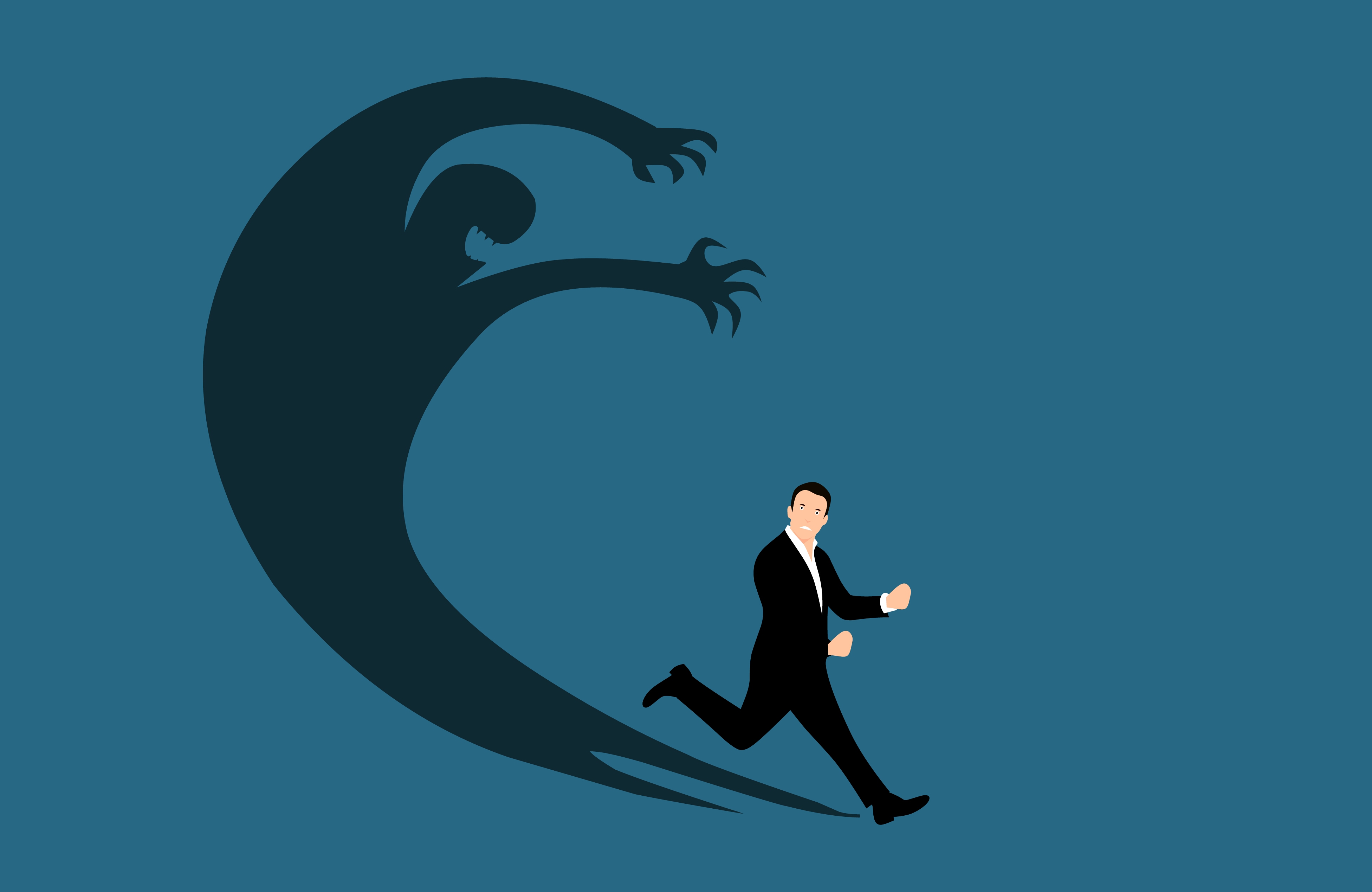 End Times... Temptation to “Self-righteousness”
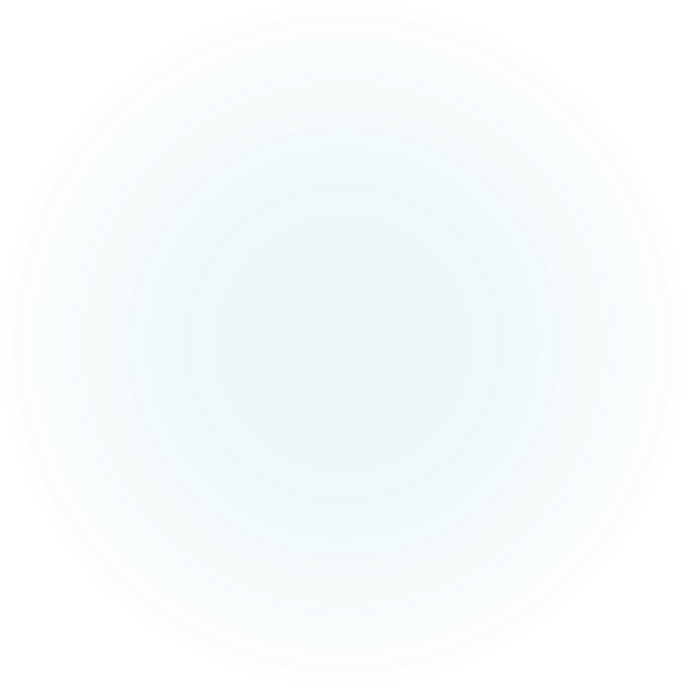 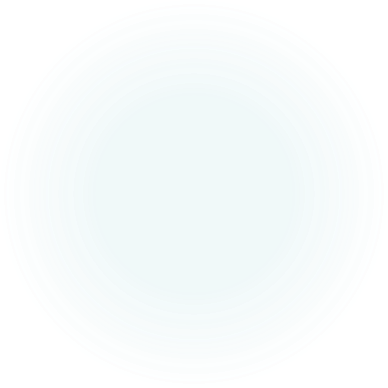 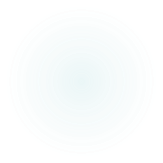 Do We "Get There" by Being Good?... NO!
"Knowing that a man is not justified by the works of the law, but by the faith[fullness] of Jesus Christ... But if, while we seek to be justified by Christ, we ourselves also are found sinners, is therefore Christ the minister of sin? God forbid. For if I build again the things which I destroyed, I make myself a transgressor". Gal. 2:16,17
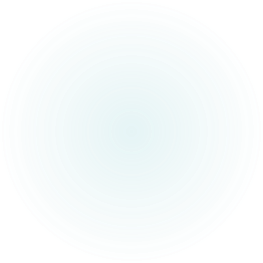 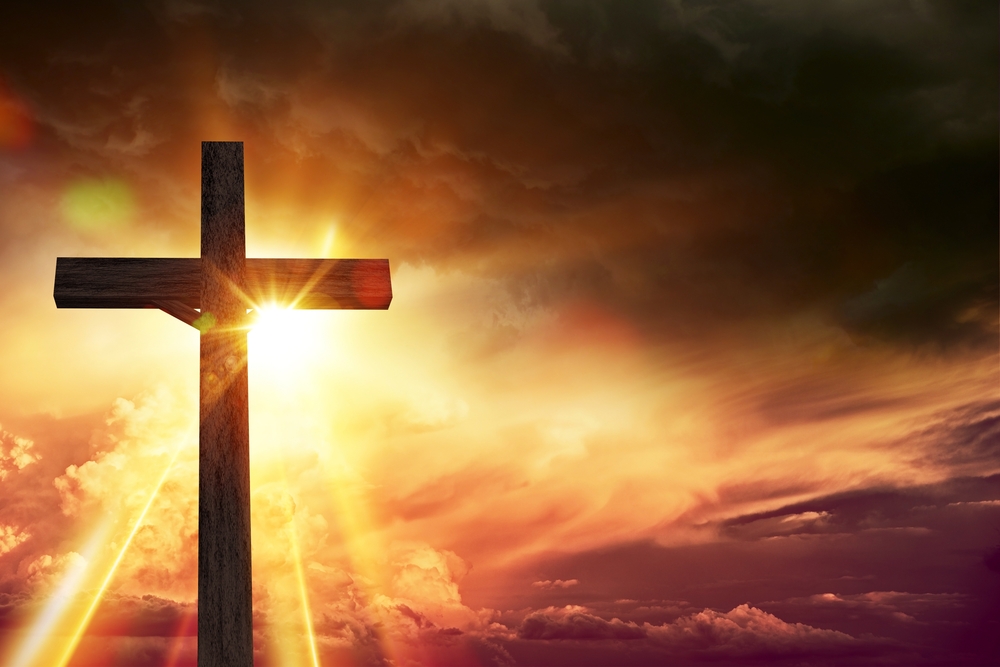 Again, How Do We Get There from Here?
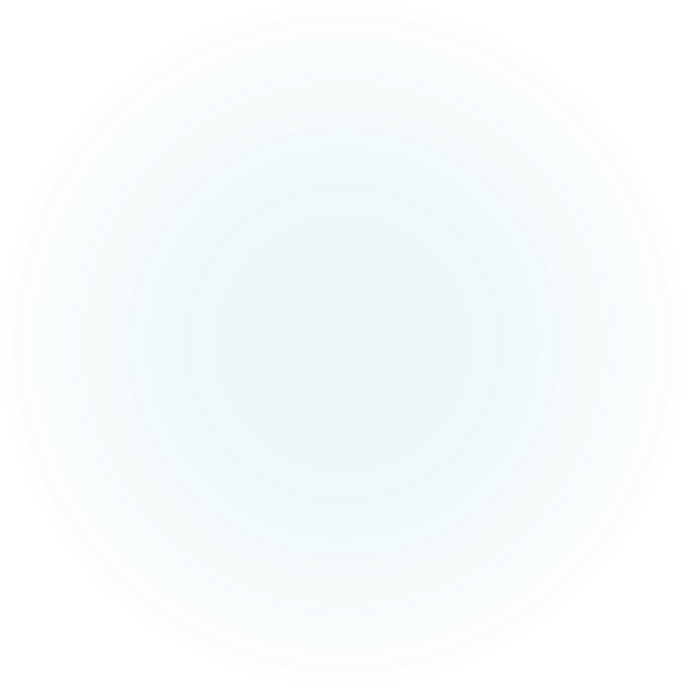 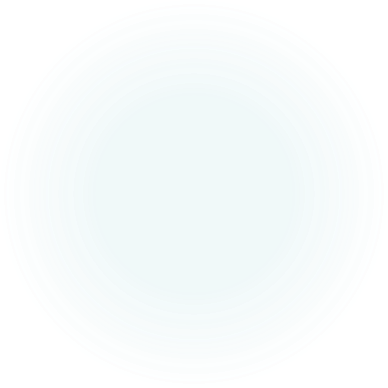 We Must be perfectly cleansed and restored to Holiness!
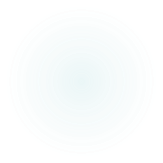 This Photo by Unknown author is licensed under CC BY.
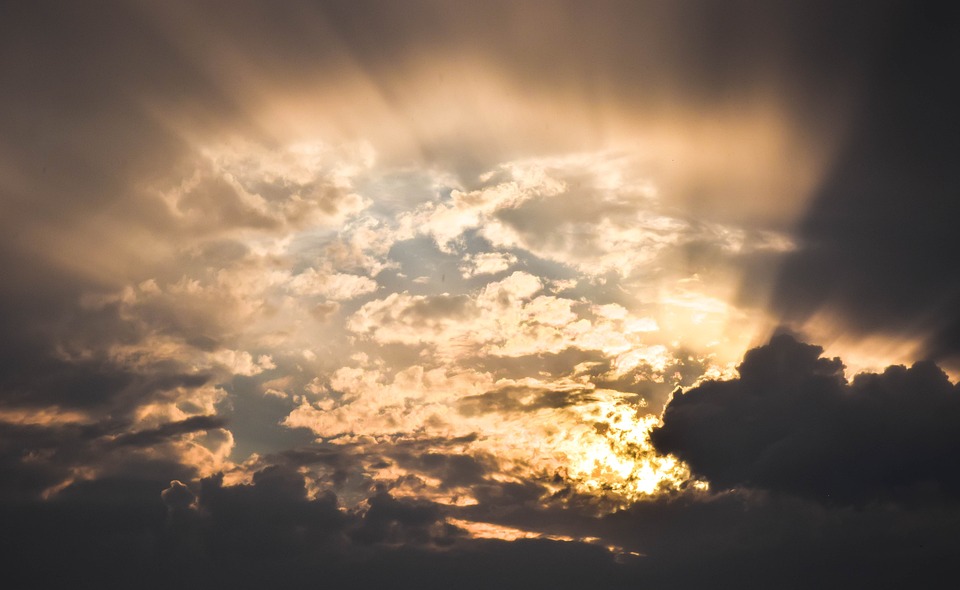 A Better Hope
For the law made nothing perfect, but the bringing in of a better hope did 
Heb 7:19
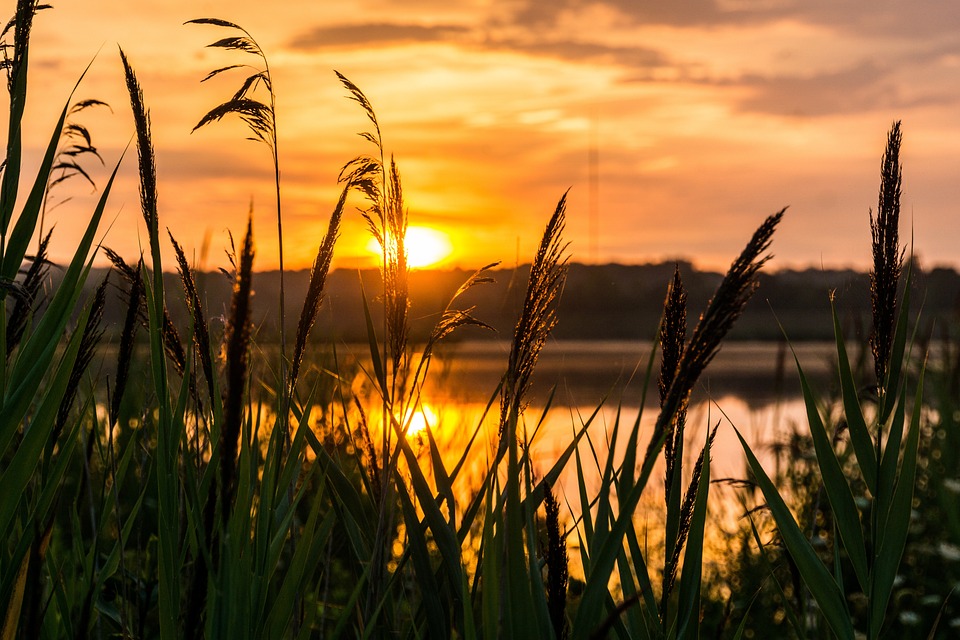 Hope, a biblical Definition
1680 elpís (from elpō, "to anticipate, welcome") – properly, expectation of what is sure (certain); hope. -Helps Word studies
For we are saved by hope: but hope that is seen is not hope: for what a man seeth, why doth he yet hope for? Rom 8:24
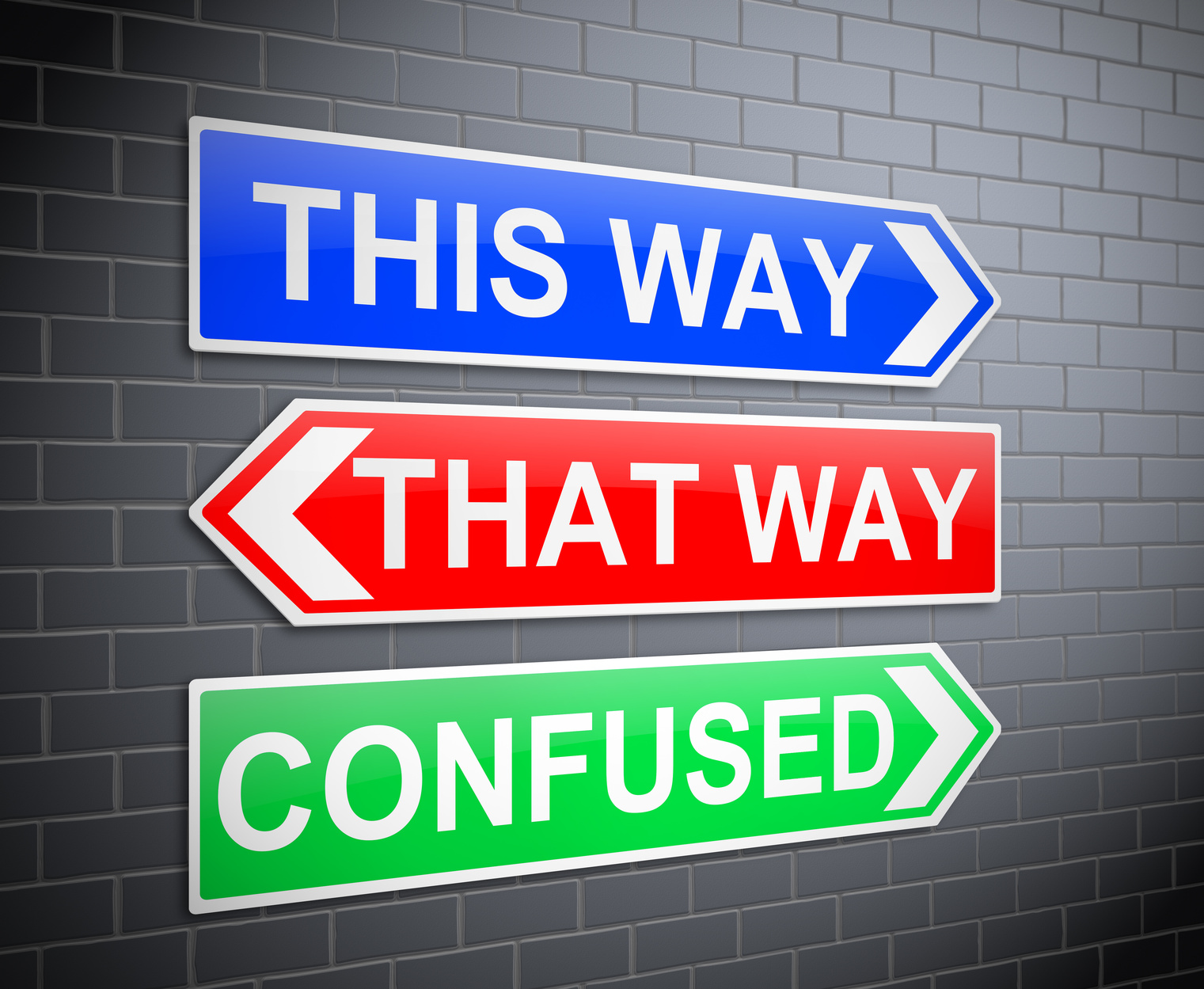 Old Covenant & New Covenant Confusion
“Old Covenant was based on works...New Covenant is based on Grace...NO WAY BUDDY! The Law is still binding!!! We need the Law and Grace”….. etc etc… Lots of confusion and wars fought, and all because we have misinterpreted a word!
This Photo by Unknown author is licensed under CC BY-NC-ND.
The Old Covenant
“For the law [The sanctuary service which was an illustration of the plan of salvation] having a shadow of good things to come, and not the very image of the things, can never with those sacrifices which they offered year by year continually make the comers thereunto perfect...
...For then would they not have ceased to be offered? because that the worshippers once purged should have had no more conscience of sins. But in those sacrifices there is a remembrance again made of sins every year. For it is not possible that the blood of bulls and of goats should take away sins.” 
Heb 10:1-4
The Purpose of The Parable....
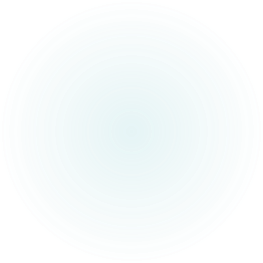 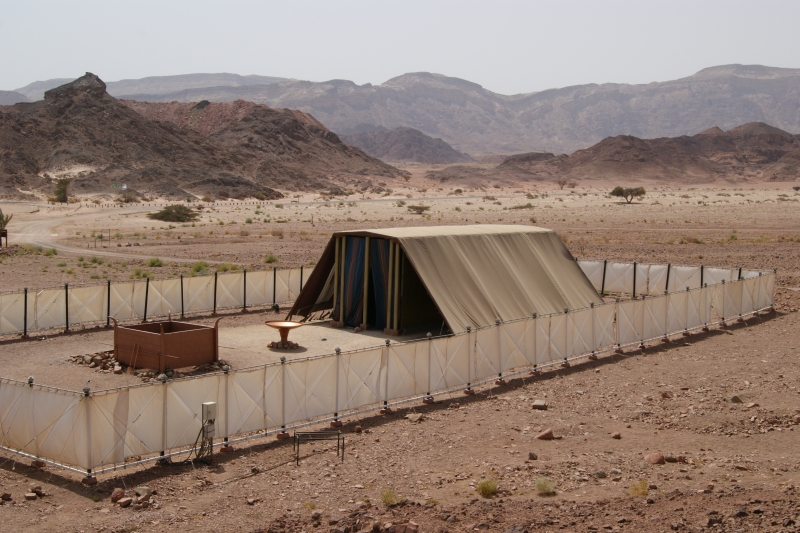 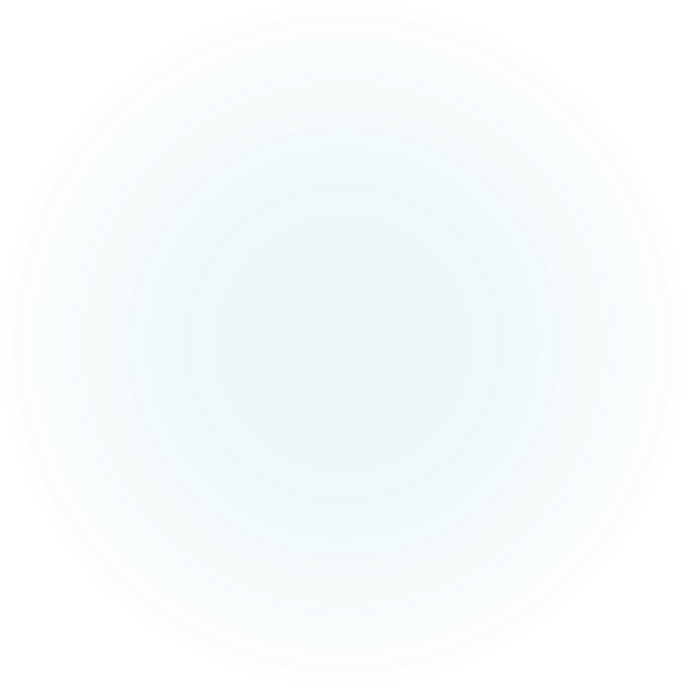 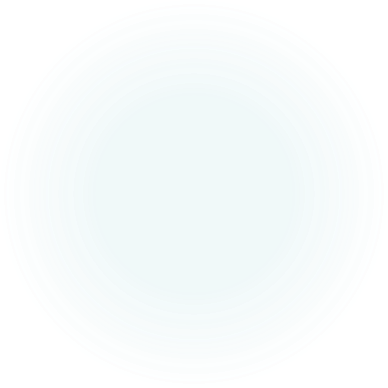 The whole sacrificial system was an illustration of how God would make mankind perfect again!
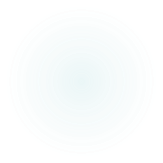 This Photo by Unknown author is licensed under CC BY-SA.
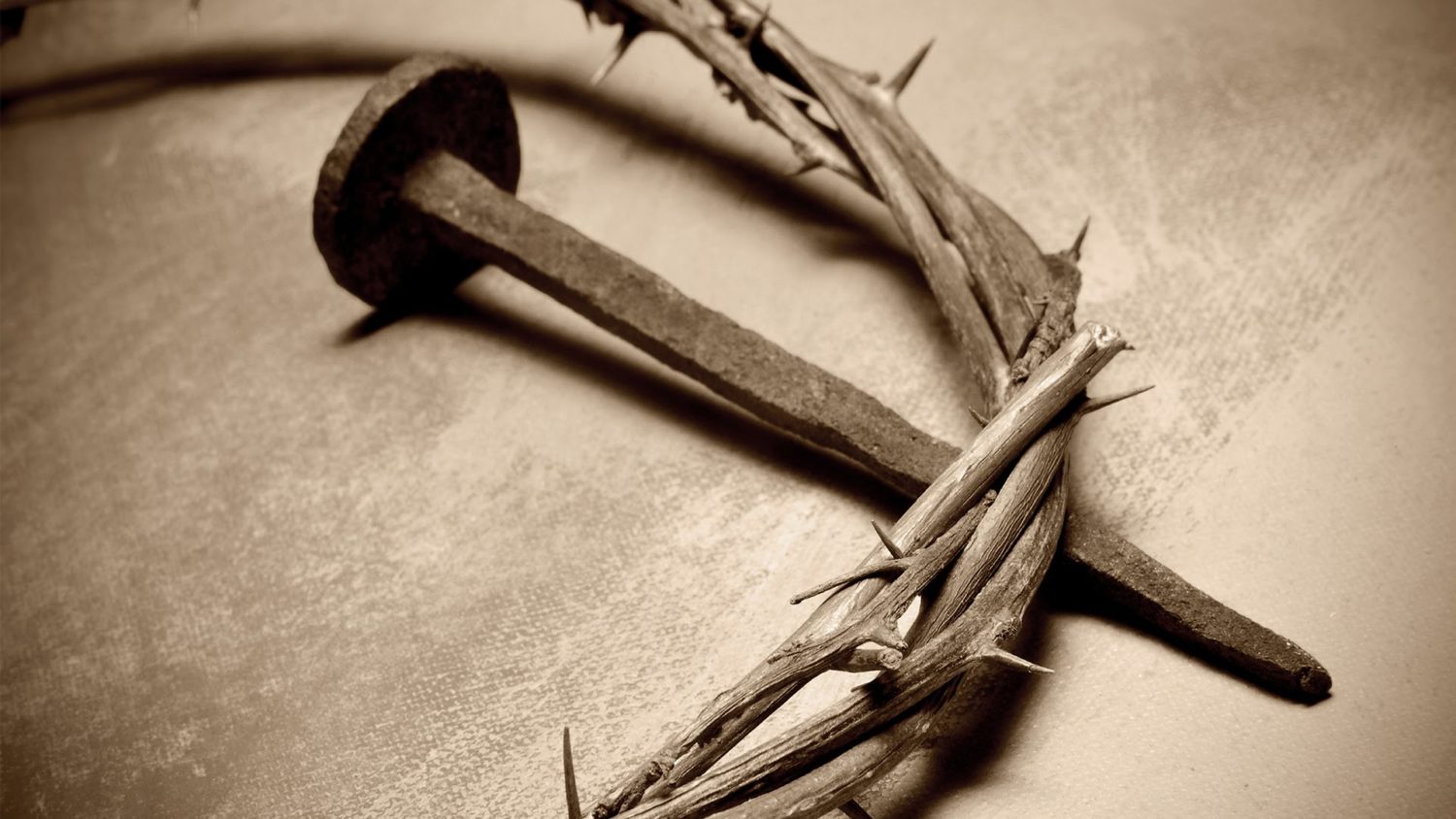 The New CovenantDefined
This Photo by Unknown author is licensed under CC BY-SA.
The Definition of "Covenant"
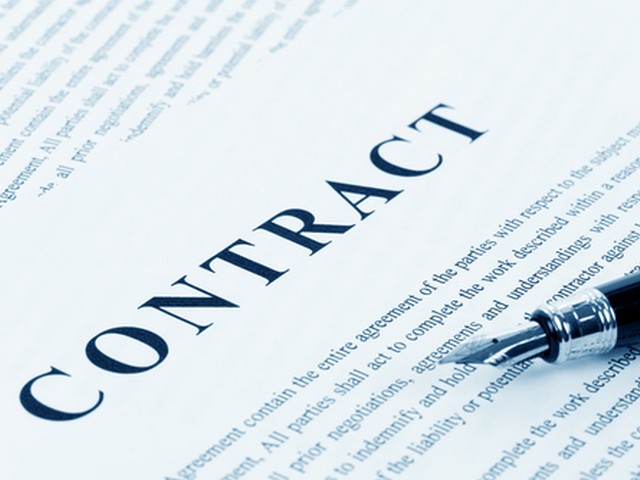 One thing it is definitely NOT, in the context of the “Old and New Covenants, is a contract of reciprocity!!
This Photo by Unknown author is licensed under CC BY-SA.
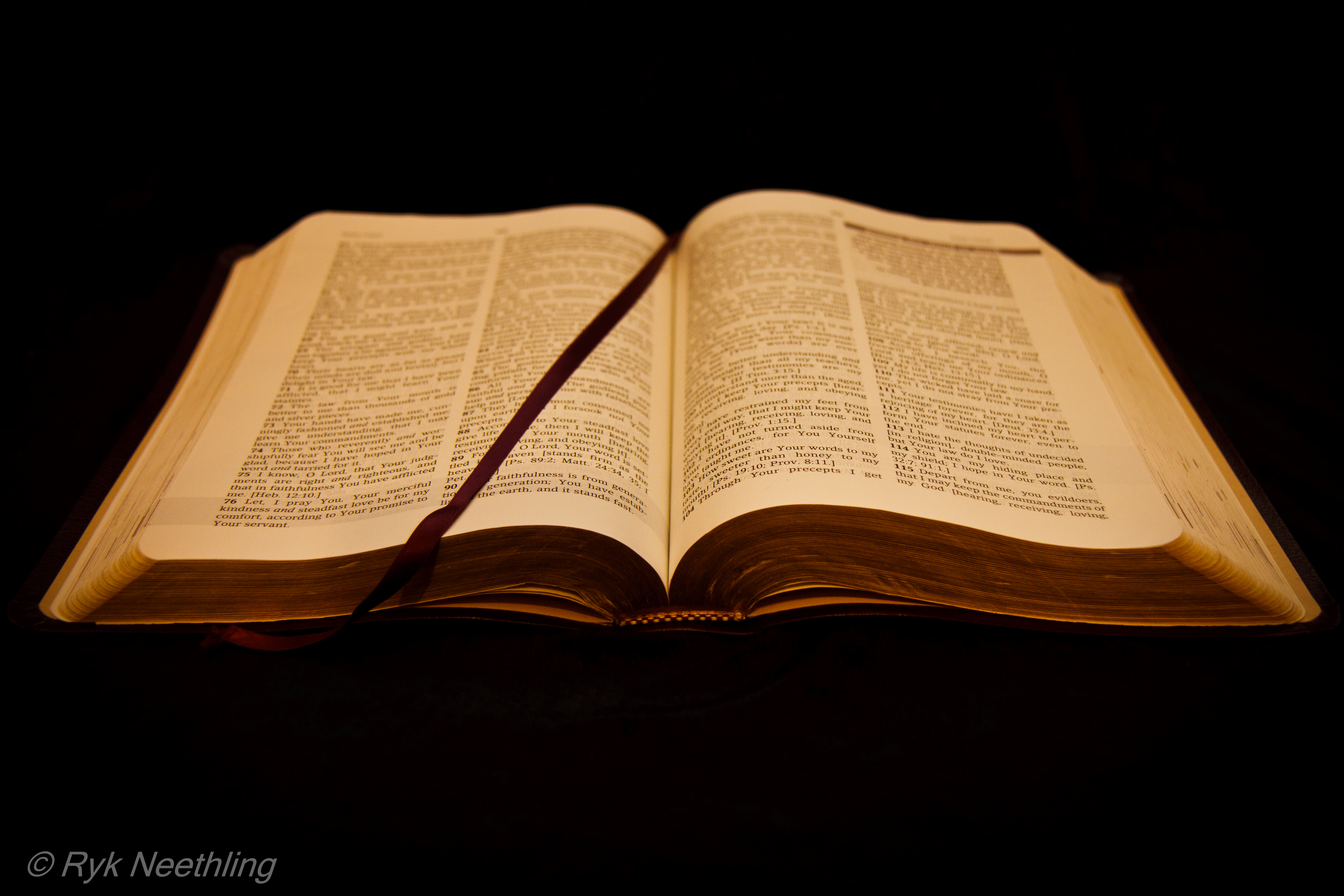 Covenant, a biblical Definition
For finding fault with them, he saith, Behold, the days come, saith the Lord, when I will make a new covenant with the house of Israel and with the house of Judah:
Heb 8:8
This Photo by Unknown author is licensed under CC BY.
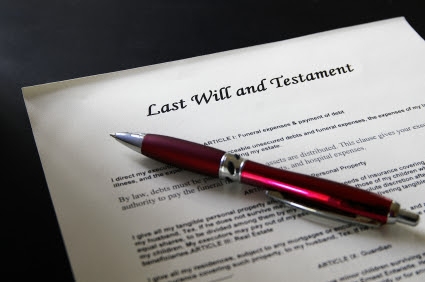 ST1242. diathéké properly, a disposition, i.e. (specially) a contract (especially a devisory will) -- covenant, testament.
This Photo by Unknown author is licensed under CC BY-ND.
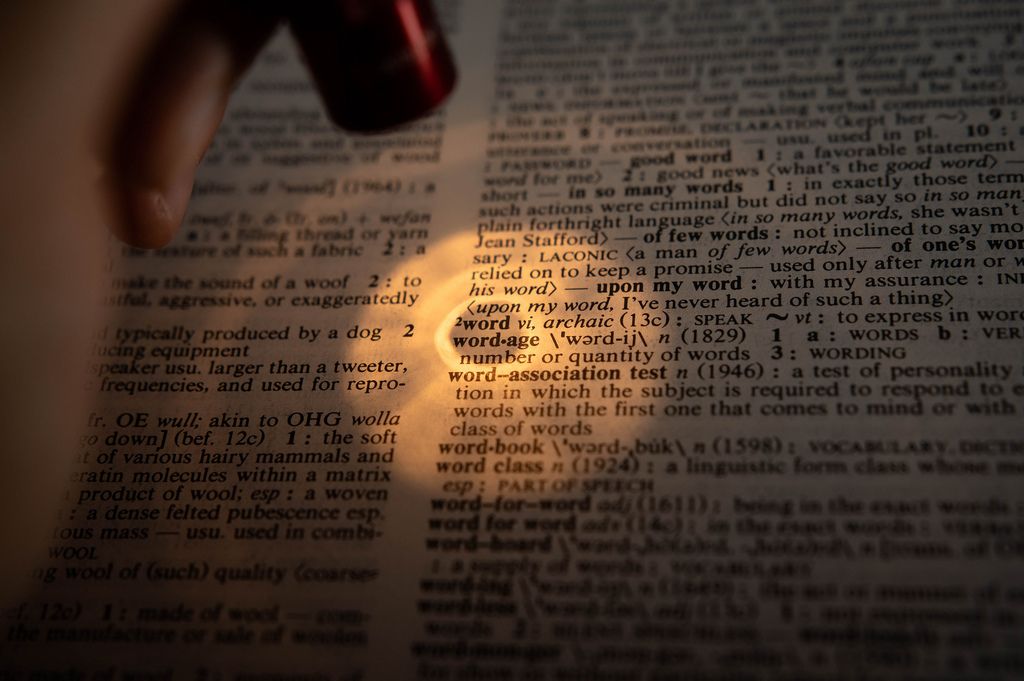 Definitions:
Properly: In a strict sense. 
Disposition: The act of disposing 
Testament: A solemn authentic instrument in writing, by which a person declares his will as to the disposal of his estate and effects after his death. This is otherwise called a will
This Photo by Unknown author is licensed under CC BY.
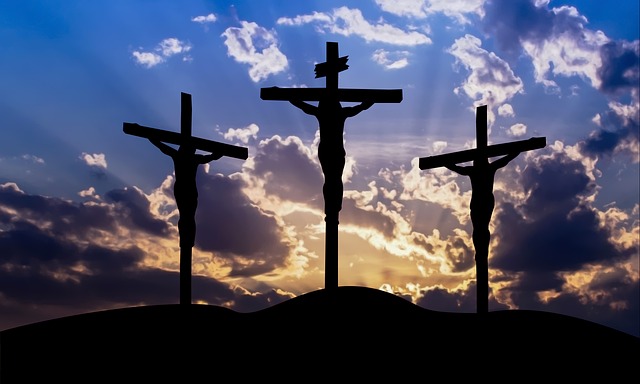 The roll of Christ’s blood in the establishment of our “Hope” of an inheritance
“For where a testament is, there must also of necessity be the death of the testator. For a testament is of force after men are dead: otherwise it is of no strength at all while the testator liveth” Heb9:16,17
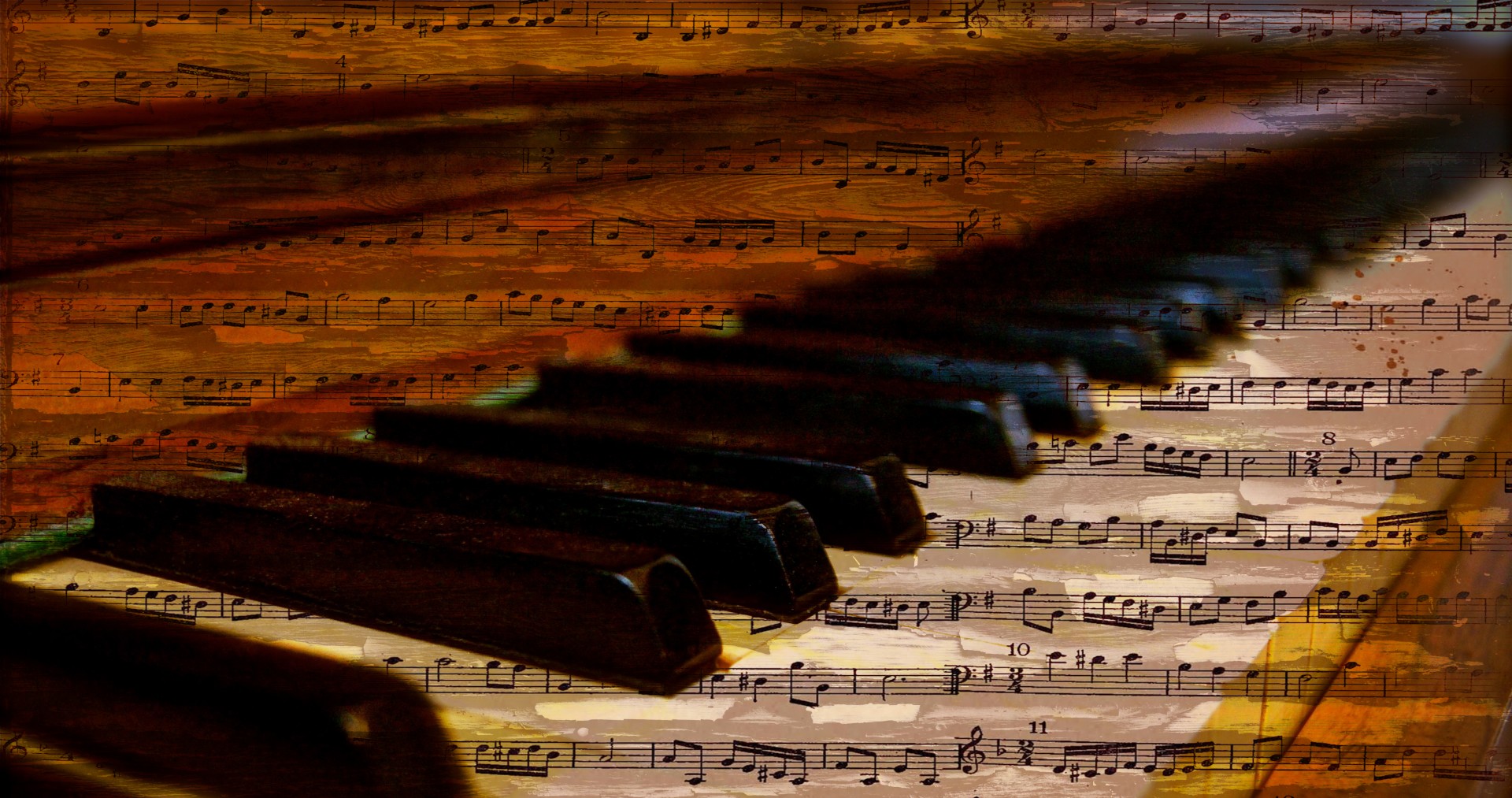 Question...
What is the work of the Gospel?

To save Adam's race from sin, and to bring them back to a state of absolute harmony with the God of Love!
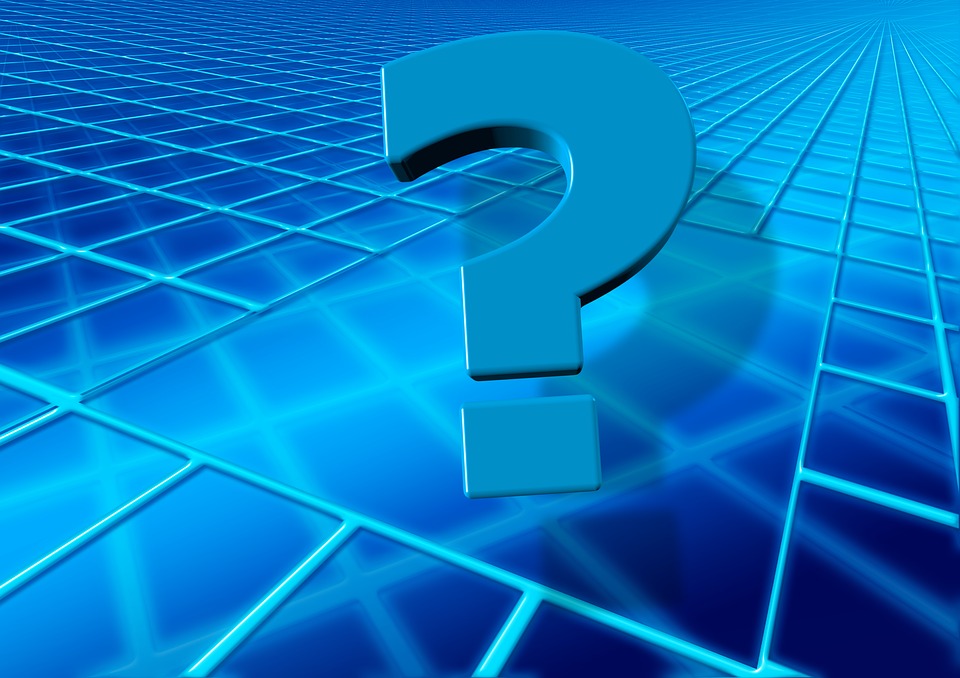 Question:
How important is the New Covenant/Will/Testament to the Gospel?
Answer:
Heb 9:22 “With out the shedding of blood there is no remission! [of sin]
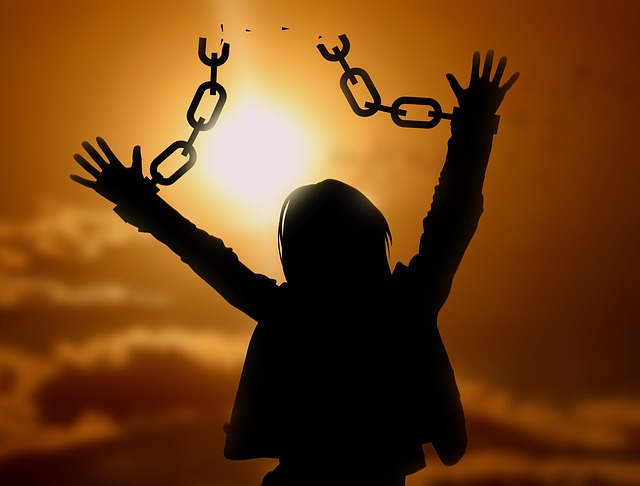 Remission:
ST 859; Release from bondage or imprisonment; freedom.
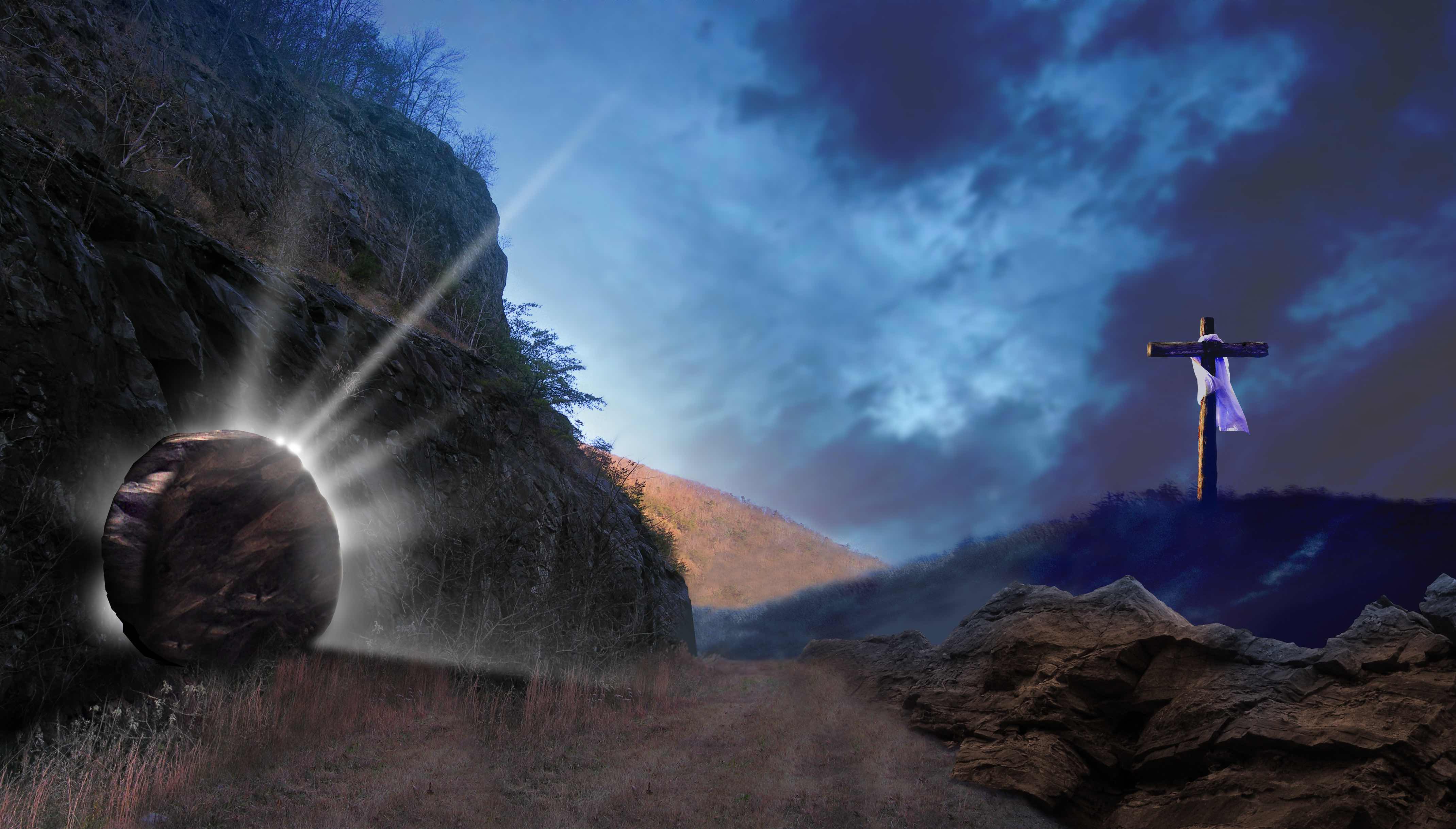 Without the shedding of Christ's blood, the new "Will of Disposition" does not go into effect, and we do not have an inheritance!
This Photo by Unknown author is licensed under CC BY-NC.
Every Will and Testament has an Inheritance!
...Now we live with great expectation [Hope], and we have a priceless inheritance—an inheritance that is kept in heaven for you, pure and undefiled, beyond the reach of change and decay. And through your faith, God is protecting you by his power until you receive this salvation, which is ready to be revealed on the last day for all to see. 
1Peter 1:3-5
An Inheritance of the Heart & Mind
For this is the covenant that I will make [St. #1303: Dispose of by bequest] with the house of Israel after those days, saith the Lord; I will put my laws into their [hearts &] mind, and write them in their hearts [& minds]: and I will be to them a God, and they shall be to me a people: Romans 8:10
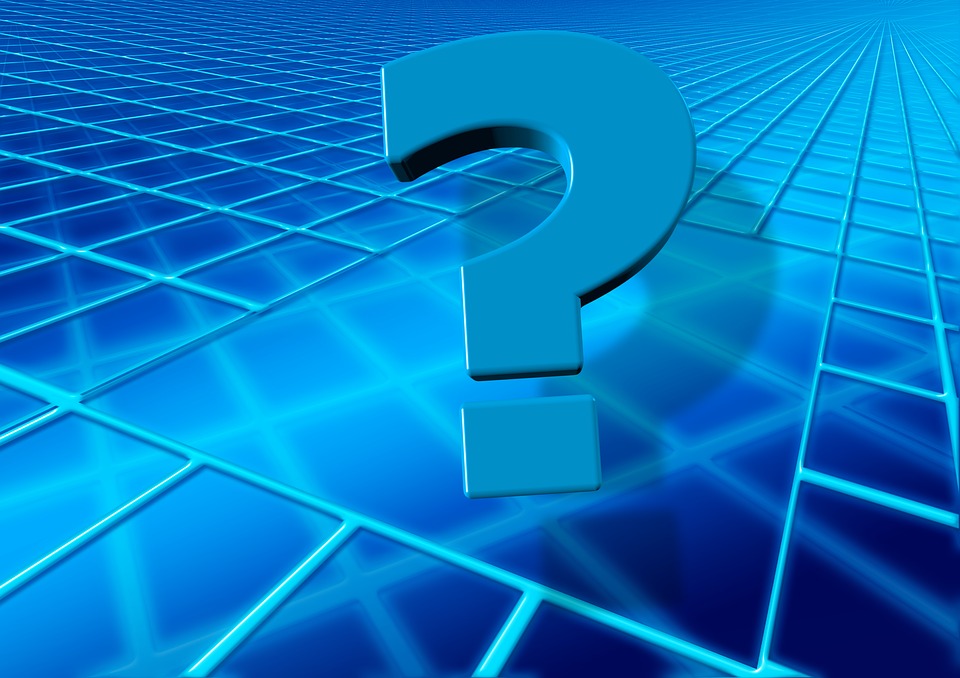 Question:
What is currently written in the hearts and minds of all of mankind whether in a saving relationship with Him or not?
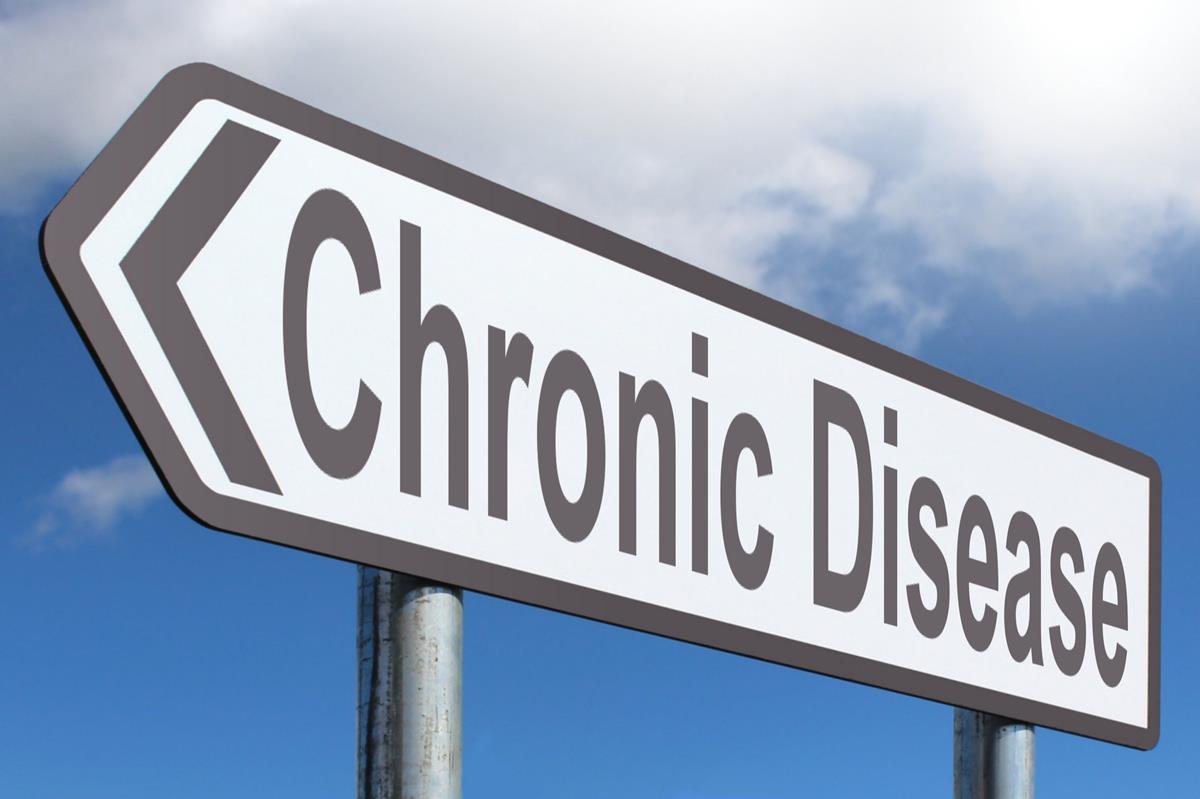 Why should ye be stricken any more? ye will revolt more and more: the whole head is sick, and the whole heart faint. From the sole of the foot even unto the head there is no soundness in it; but wounds, and bruises, and putrifying sores: they have not been closed, neither bound up, neither mollified with ointment. Isa 1:5,6
This Photo by Unknown author is licensed under CC BY-SA.
DEAD
For to be carnally minded is death...I am carnal, sold under sin! 
Romans 8:6 & Romans 7:14
Deceitful
The heart is deceitful above all things, and desperately wicked 
Jer 17:9
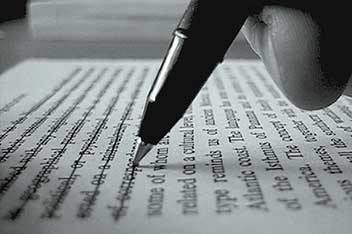 The inheritance of God's law will change all of that!
This Photo by Unknown author is licensed under CC BY-ND.
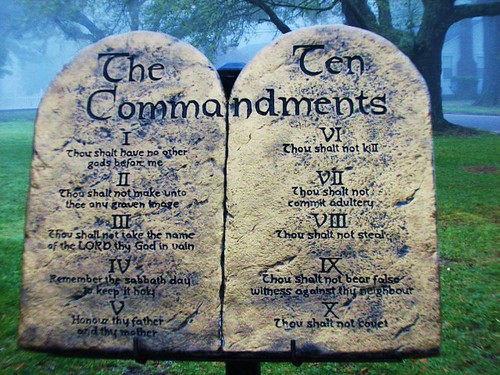 The Law of God
Moses commanded us a law, even the inheritance of the congregation of Jacob.
Deut 33:4
This Photo by Unknown author is licensed under CC BY.
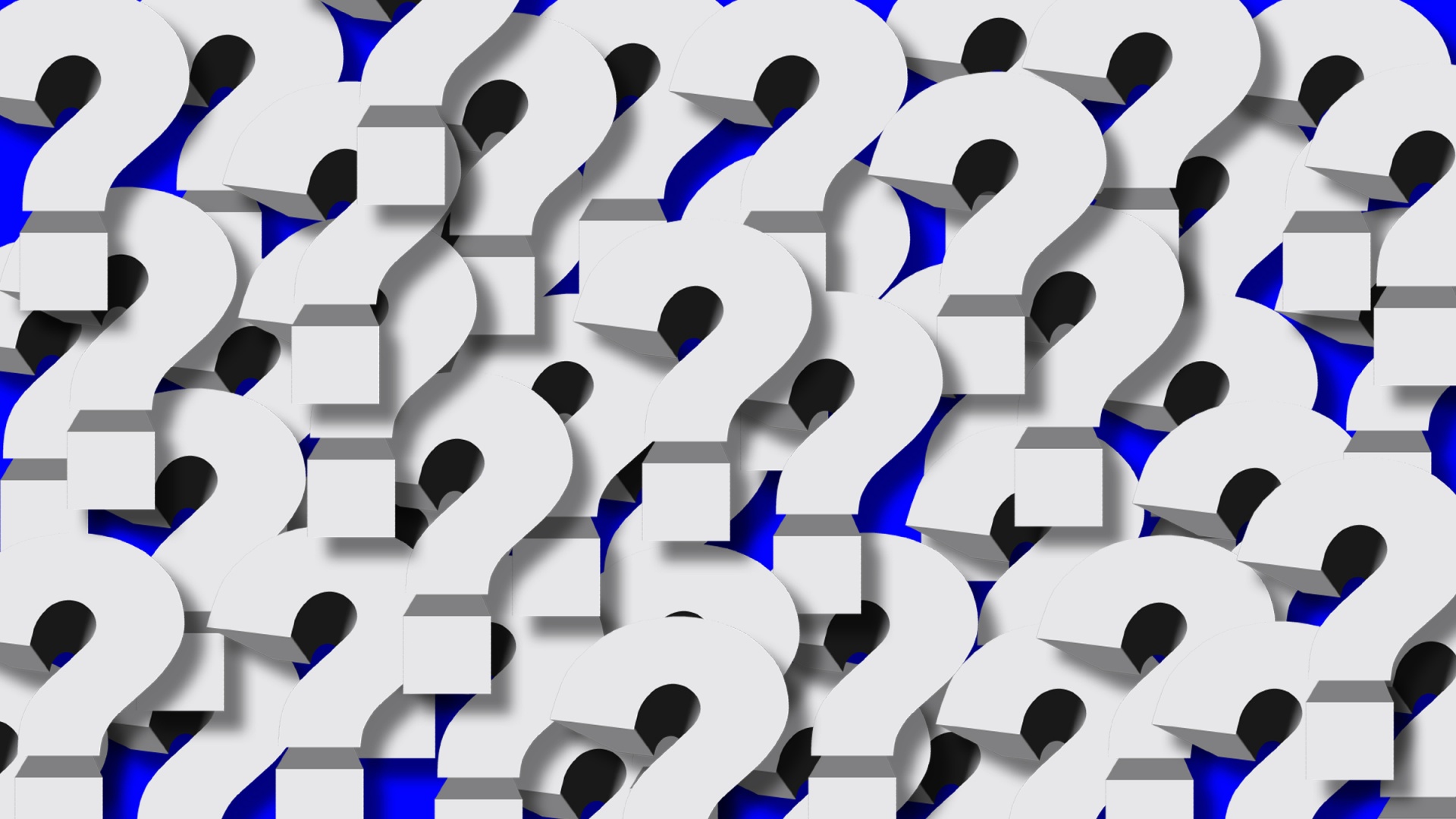 Question
What is this “Law” which God has given to His children as an inheritance?
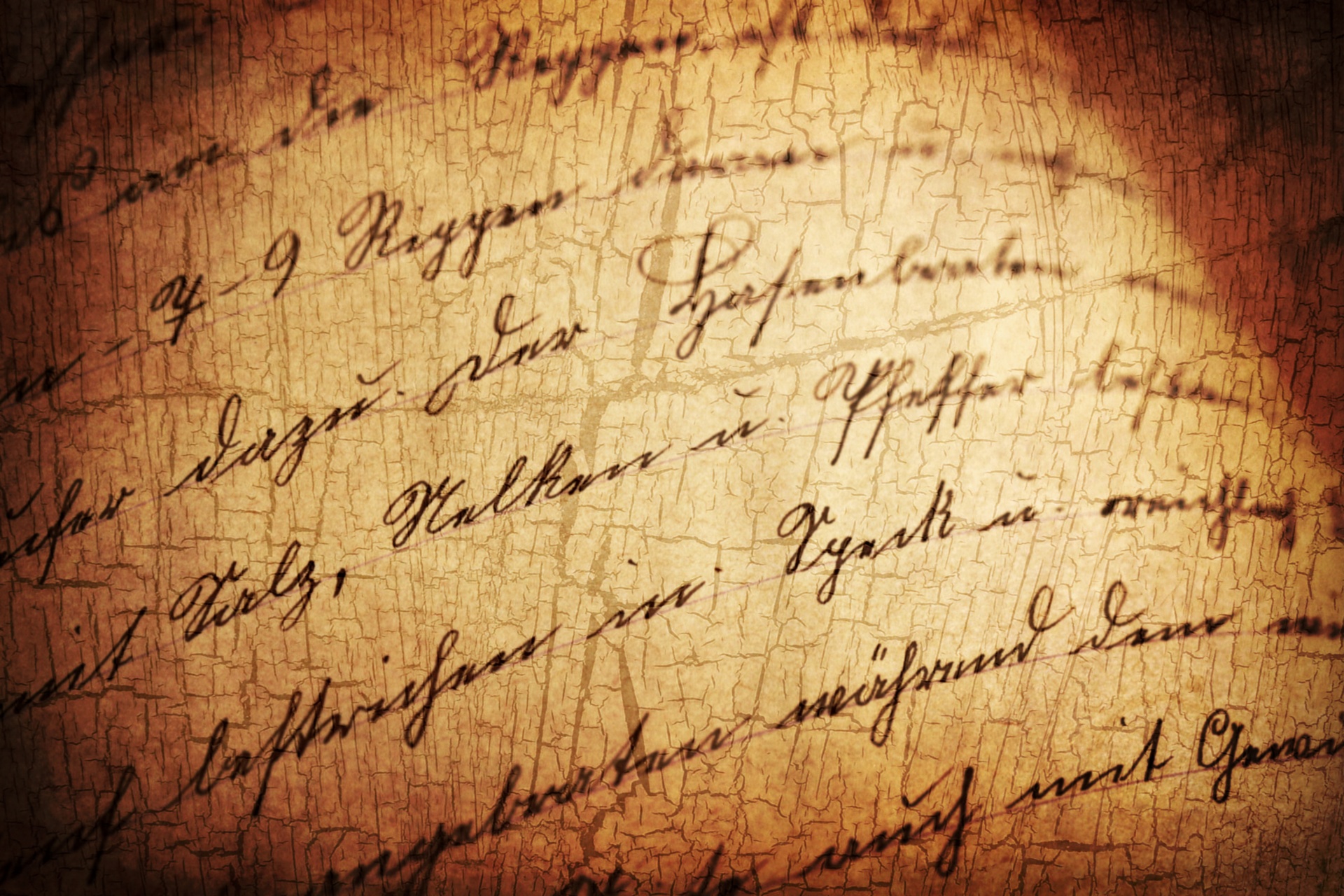 Answer
The Law of God is a written transcript of what love looks like.
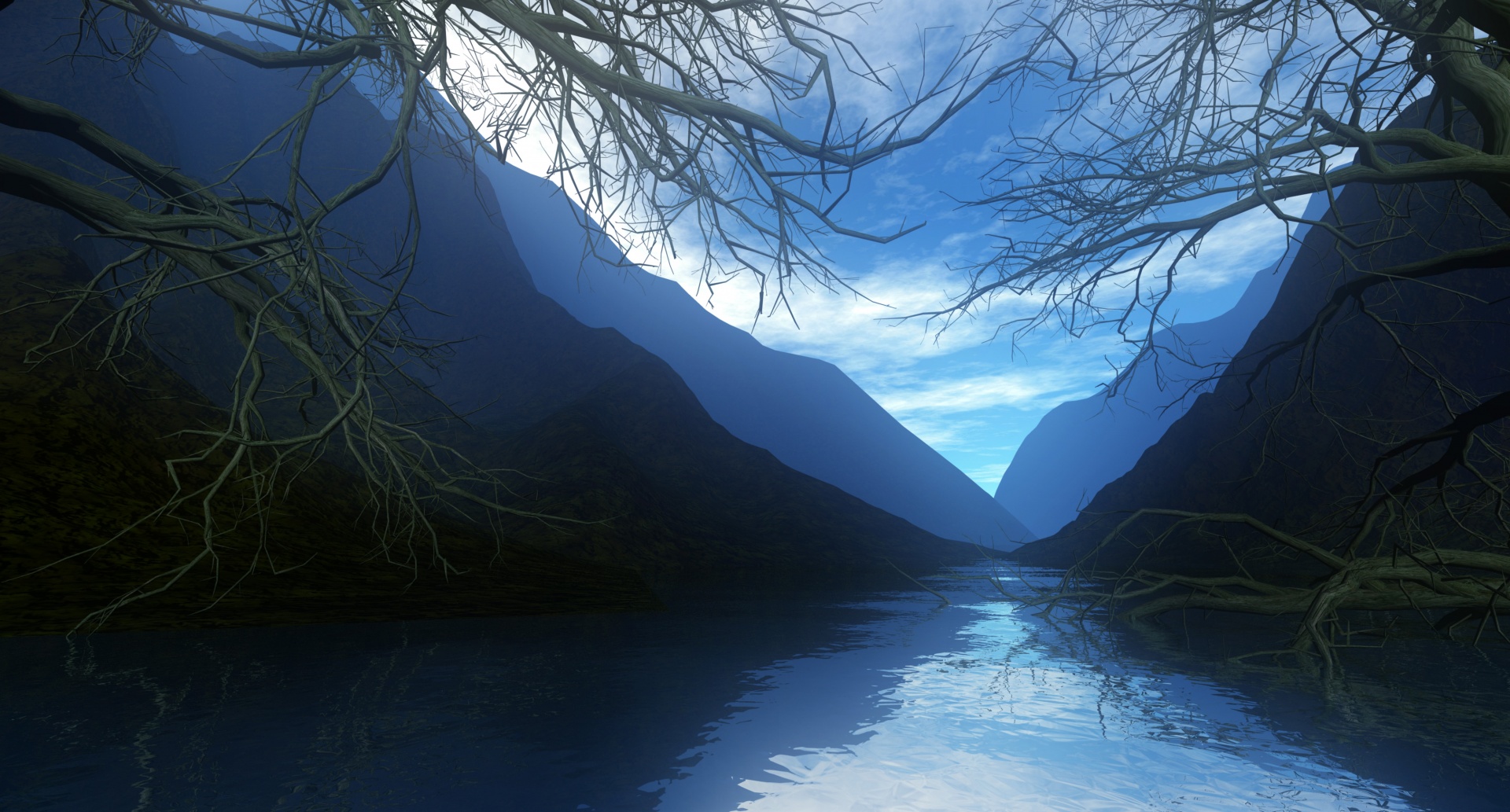 “Love worketh no ill to its neighbor therefore love is the fulfilling of the Law. 
Rom 13:10
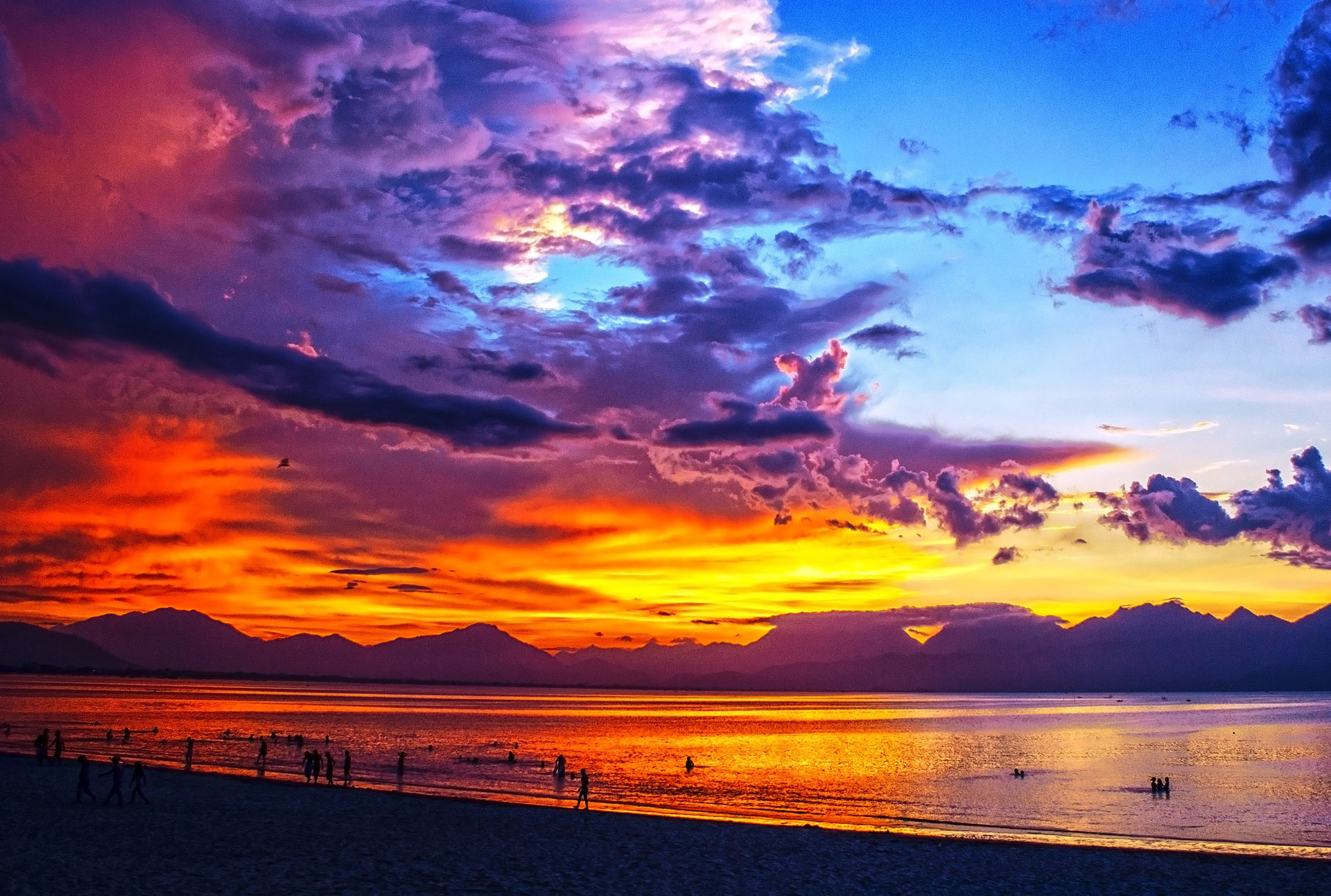 “Wherefore the law is holy, and the commandment holy, and just, and good.” Romans 7:12
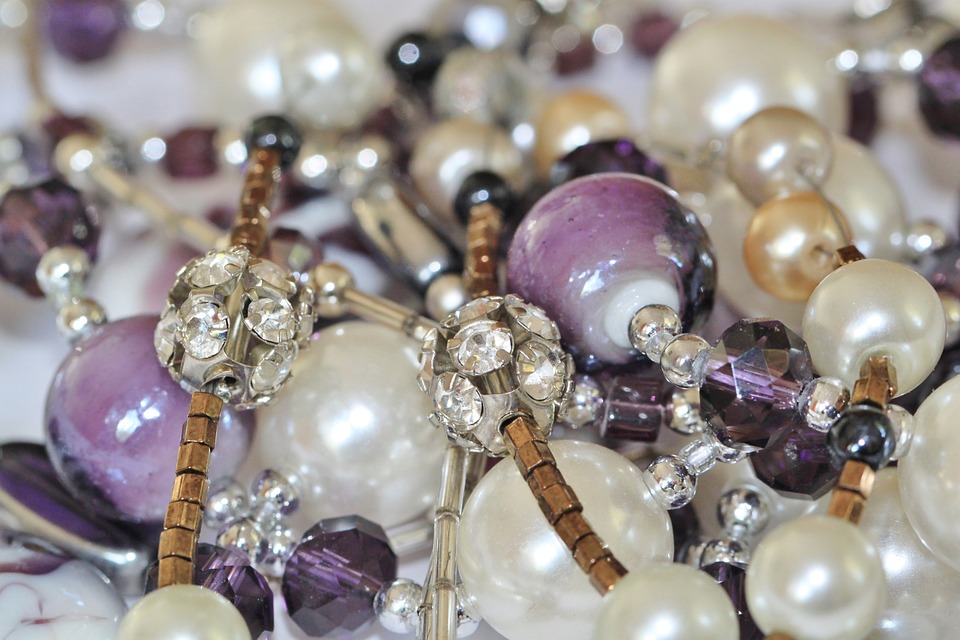 Promise of  the Divine Nature
Whereby are given unto us exceeding great and precious promises: that by these ye might be partakers of the Divine nature, having escaped the corruption that is in the world through lust.2 Peter 1:4
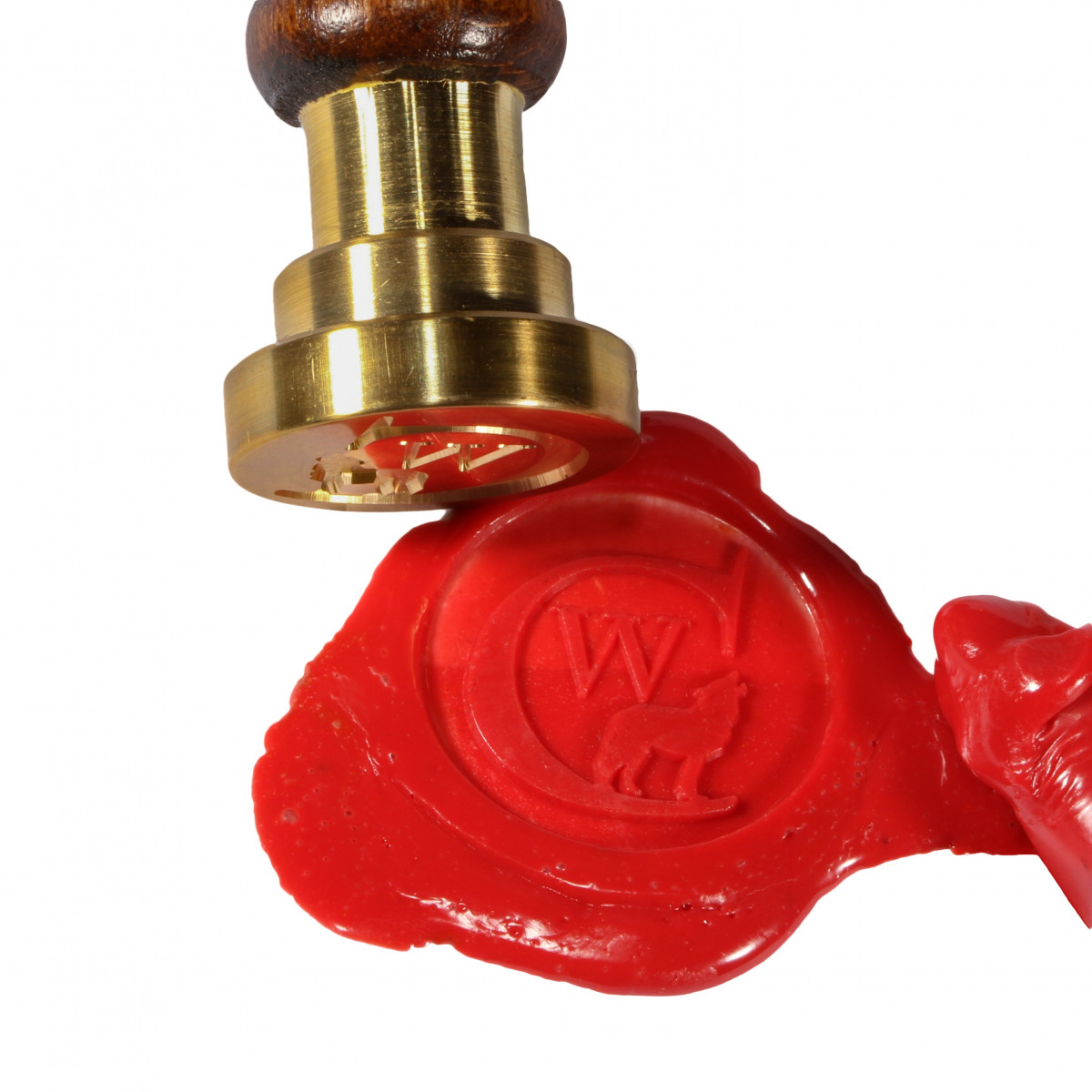 The Inheritance promised to God’s people is His very Holiness/Glory! Put into [transferred from Himself to them] and sealed into the hearts and minds of His children as an inheritance given to them through Christs’ Will which He signed into force by His death on the cross.
Remission:
“This is the covenant [Will] that I will make with them [Dispose to them] after those days, saith the Lord, I will put my laws into their hearts, and in their minds will I write them; And their sins and iniquities will I remember no more.
Now where remission [release from bondage] of these is, there is no more offering for sin.” Heb 10:16-18
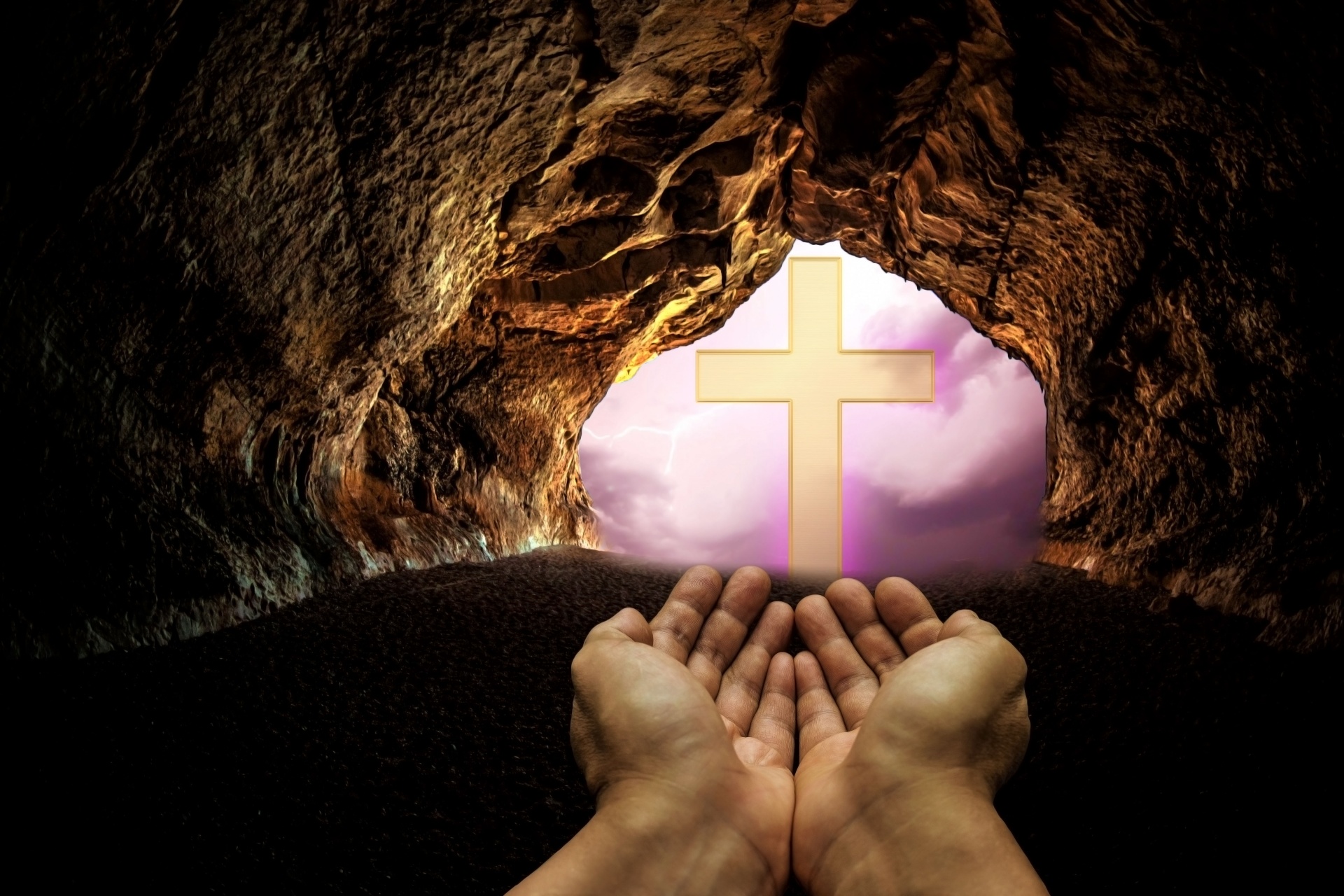 The Blotting out of our sins.
Repent ye therefore, and be converted, that your sins may be blotted out, when the times of refreshing shall come from the presence of the Lord; And he shall send Jesus... 
Acts 3:19,20
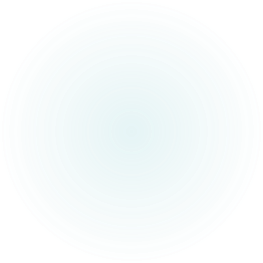 The Everlasting Gospel
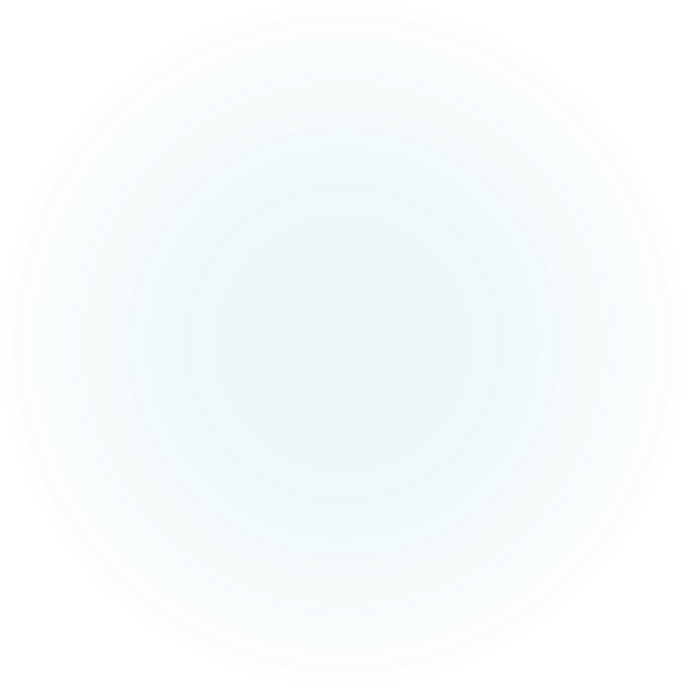 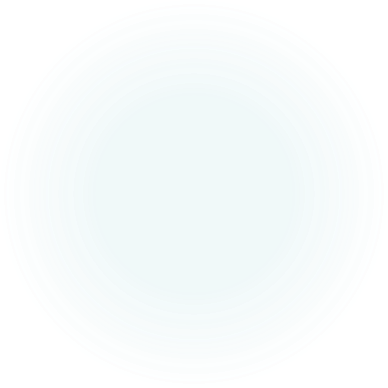 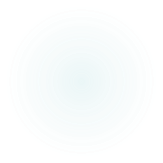 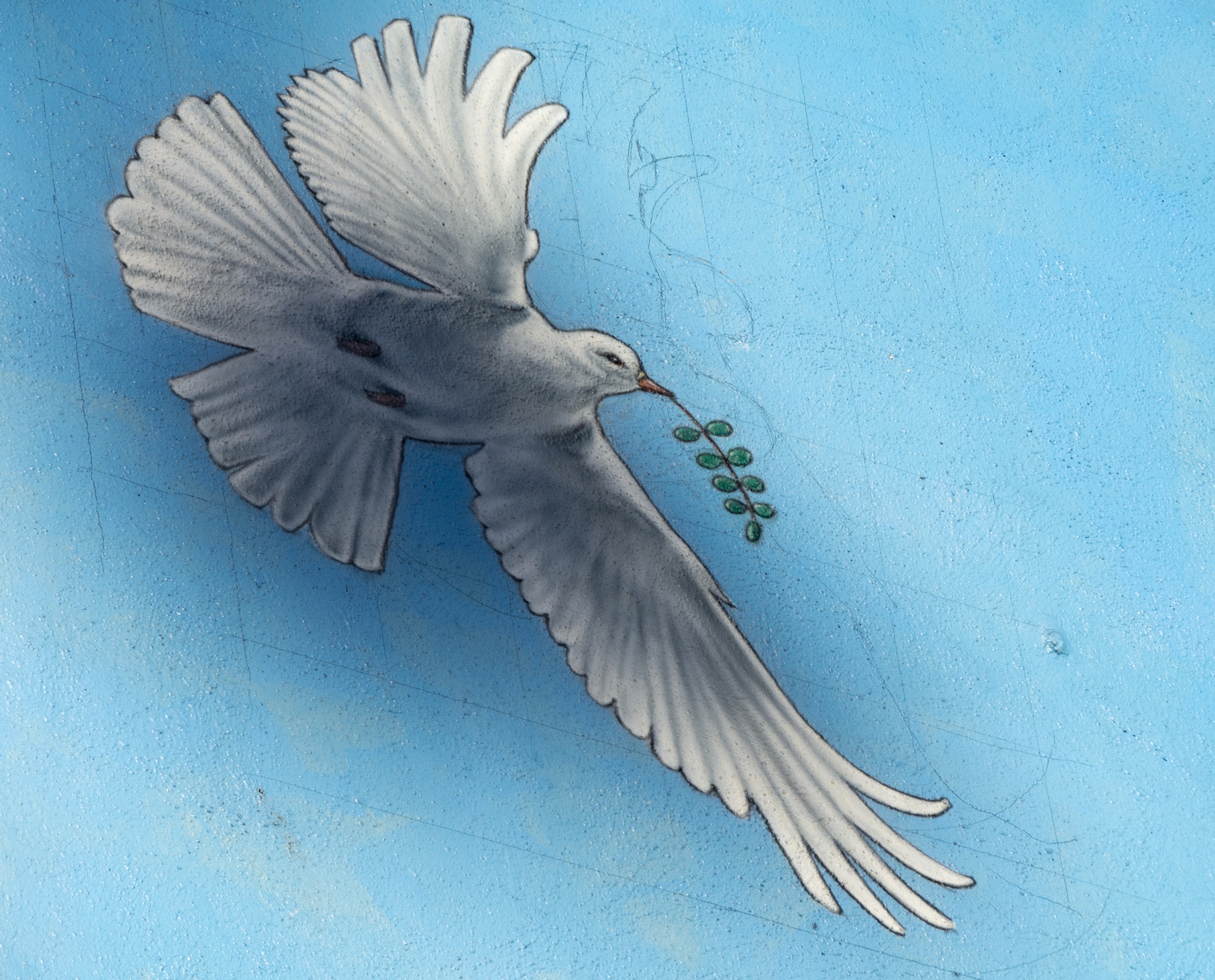 Therefore being justified by faith[fulness of Christ], we have peace with God through our Lord Jesus Christ: By whom also we have access by faith into this grace wherein we stand, and rejoice in hope of the glory of God. 
Rom 5:1,2
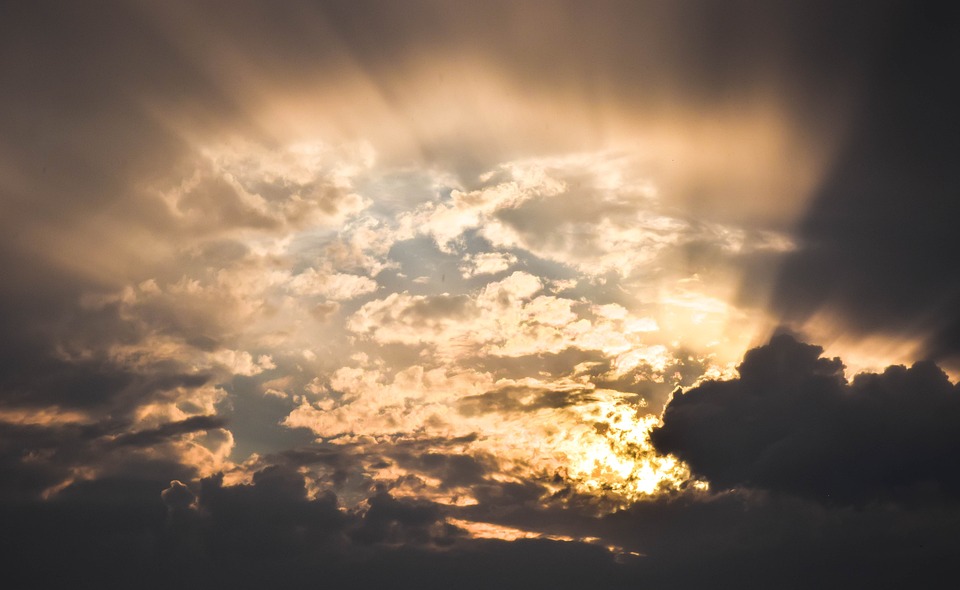 For we through the Spirit wait for the hope of righteousness by faith. 
Gal 5:5
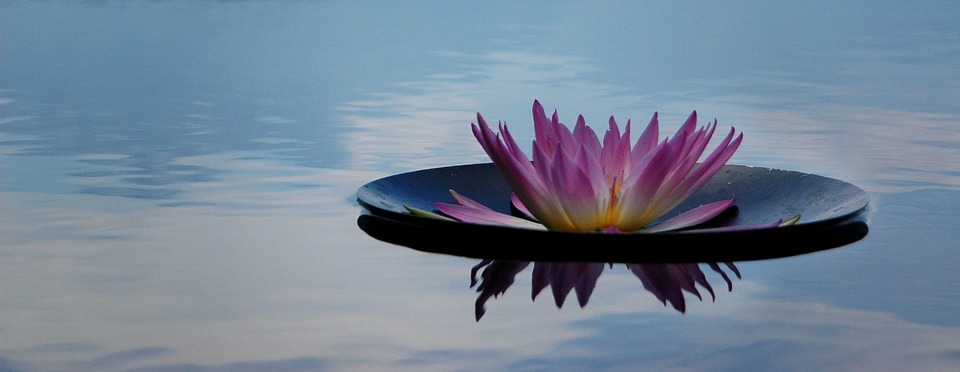 From Amnesty flows the Grace of life in Christ and to all, who, by the Grace of God are born again by His Spirit, an inheritance of His own perfect nature will be bestowed! This inheritance is what He has promised will fit them to walk in his presence forevermore…
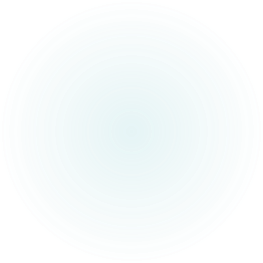 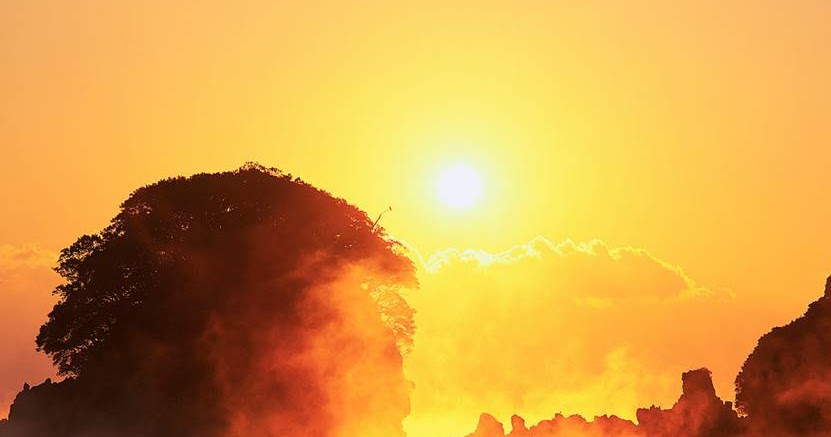 “And they shall see his face; and his name shall be in their foreheads” 
Rev 22:4
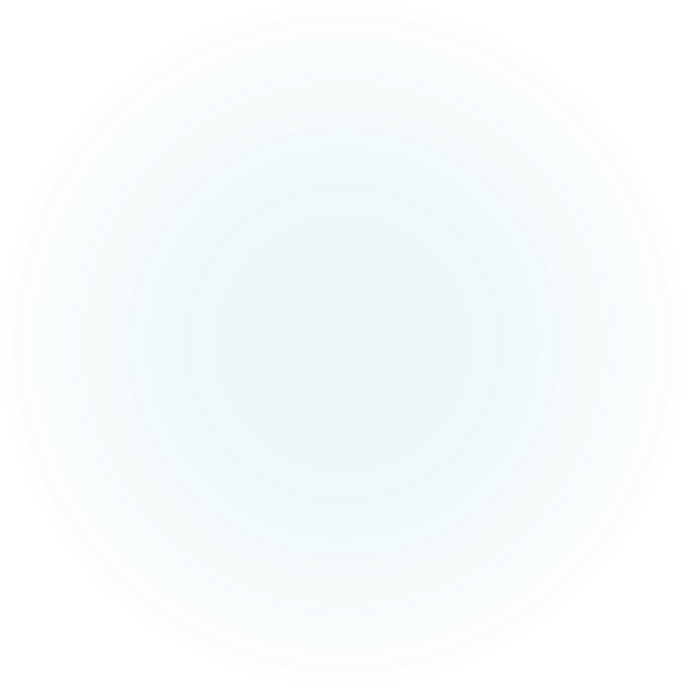 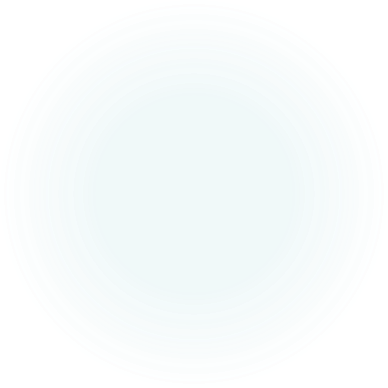 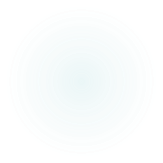 This Photo by Unknown author is licensed under CC BY-NC-ND.